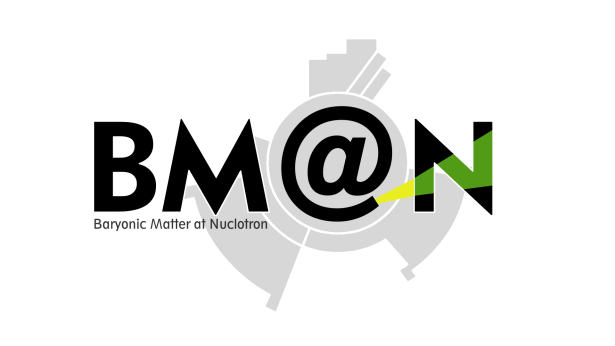 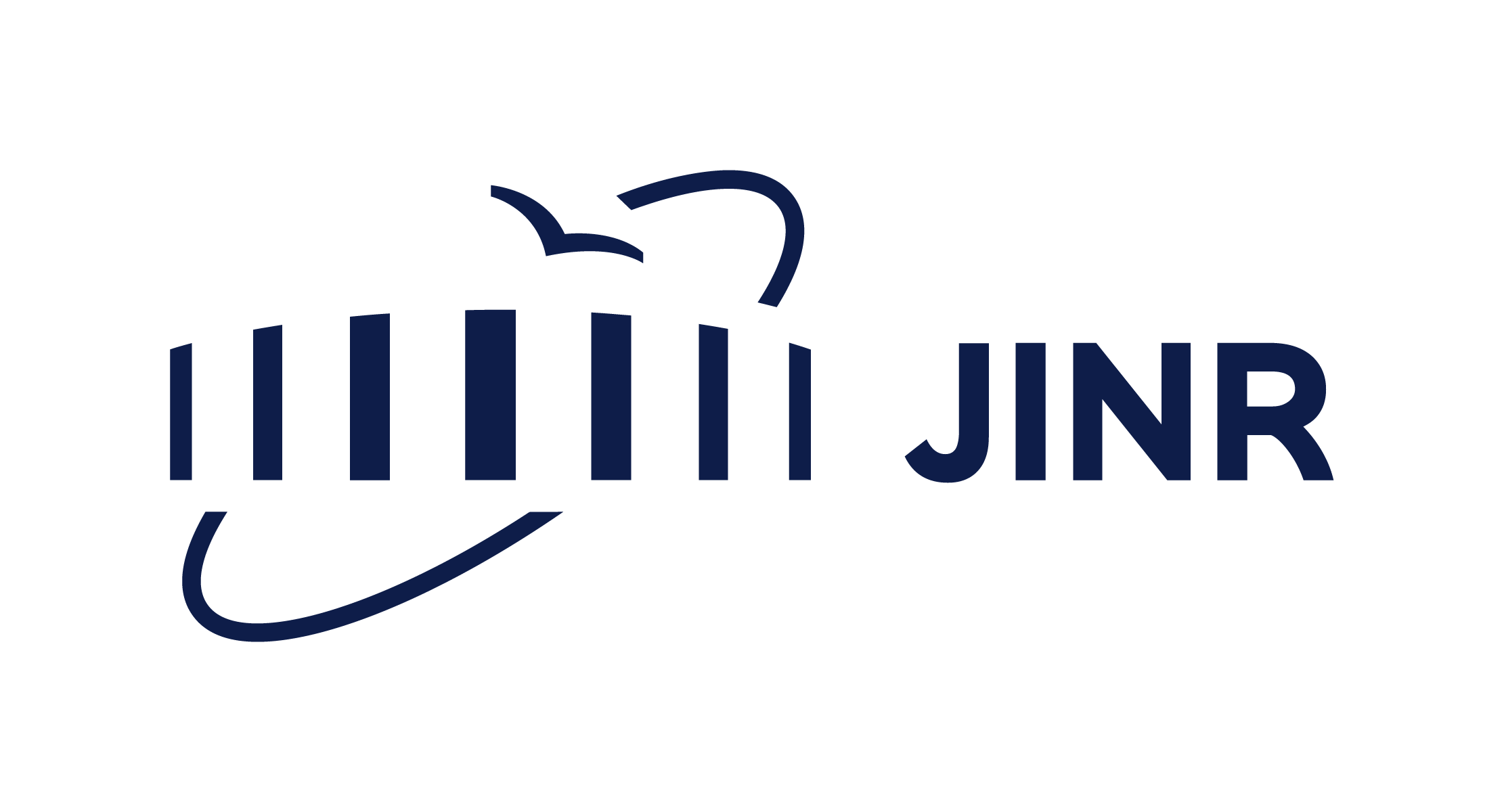 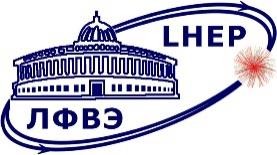 Distributed control system for the BM@N experiment
Alushta-2025
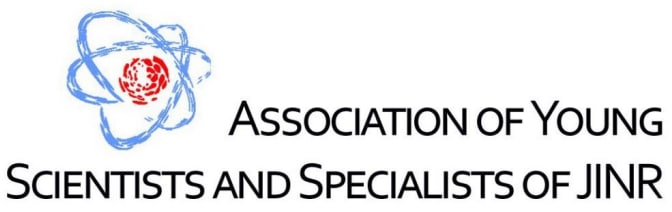 I. Osokin 
on behalf of Slow Control group:
 V. Dronik, V. Shutov, R. Nagdasev, D. Egorov
10.06.2025
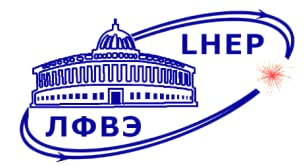 BM@N Experiment
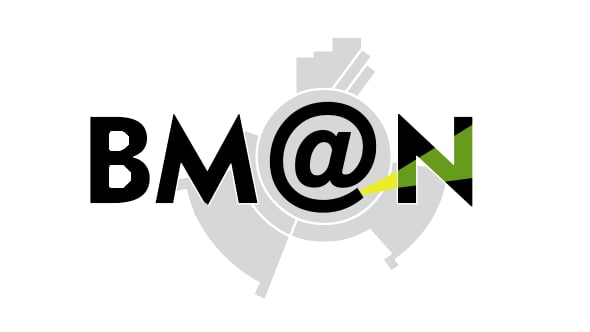 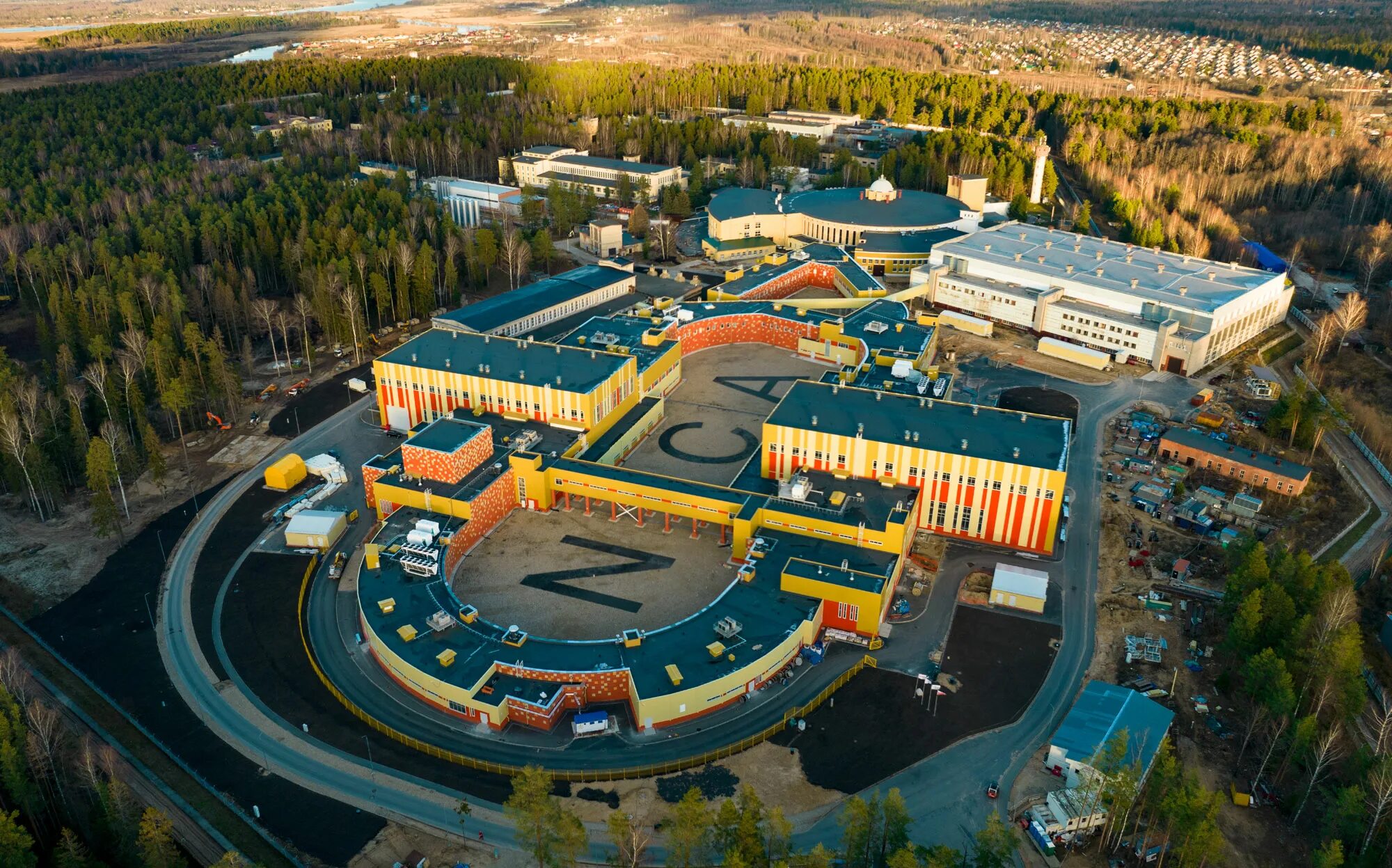 BM@N experiential hall:
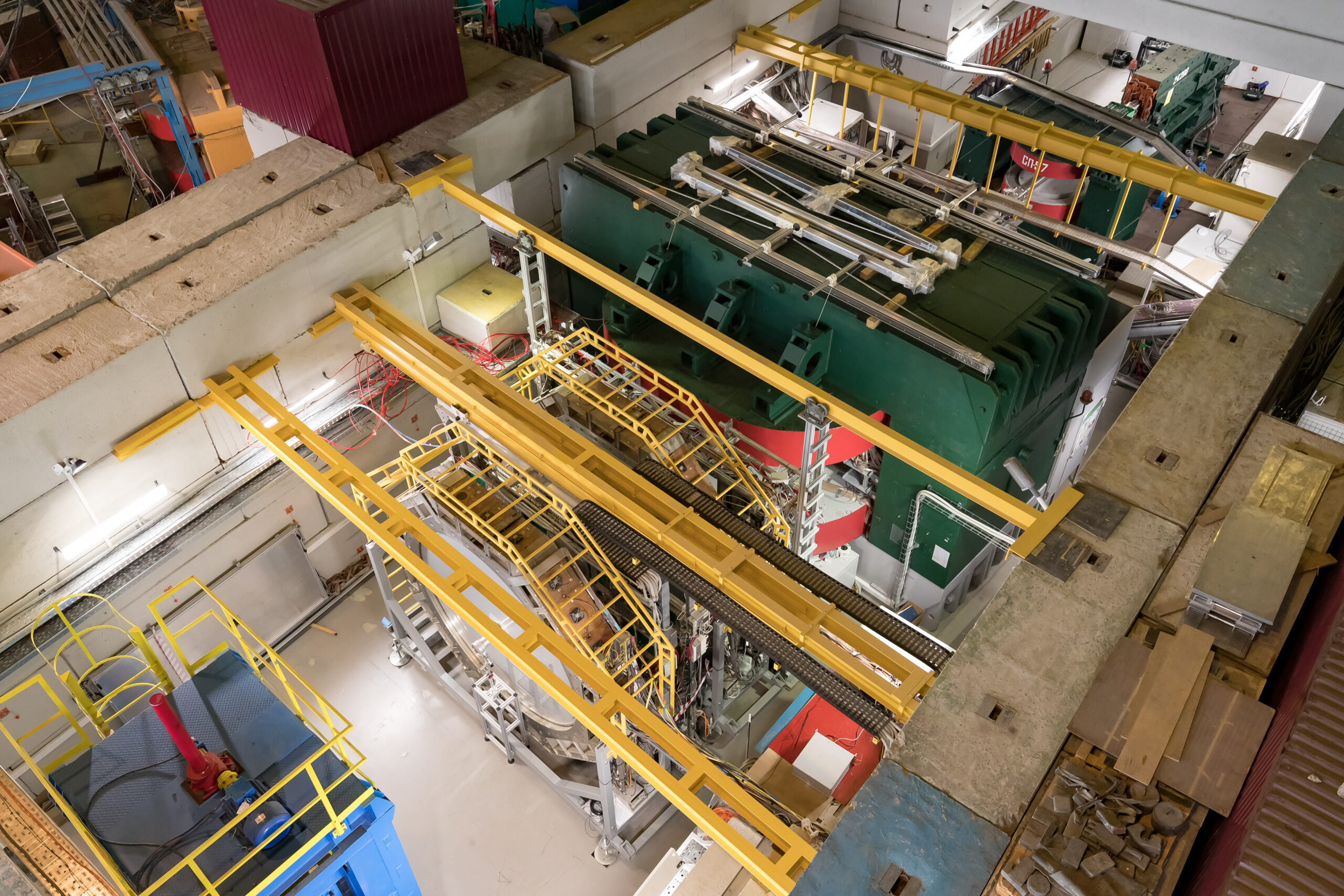 BM@N building in NICA complex
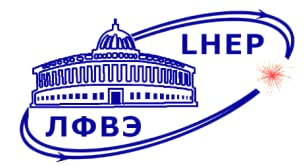 BM@N subsystems
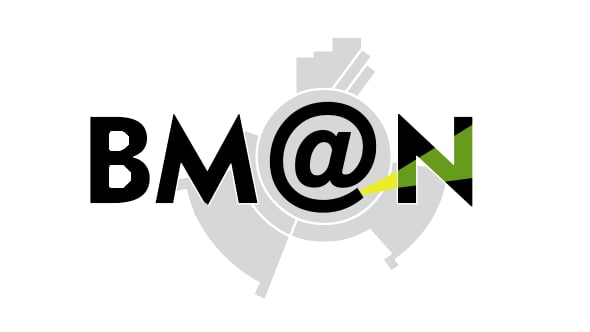 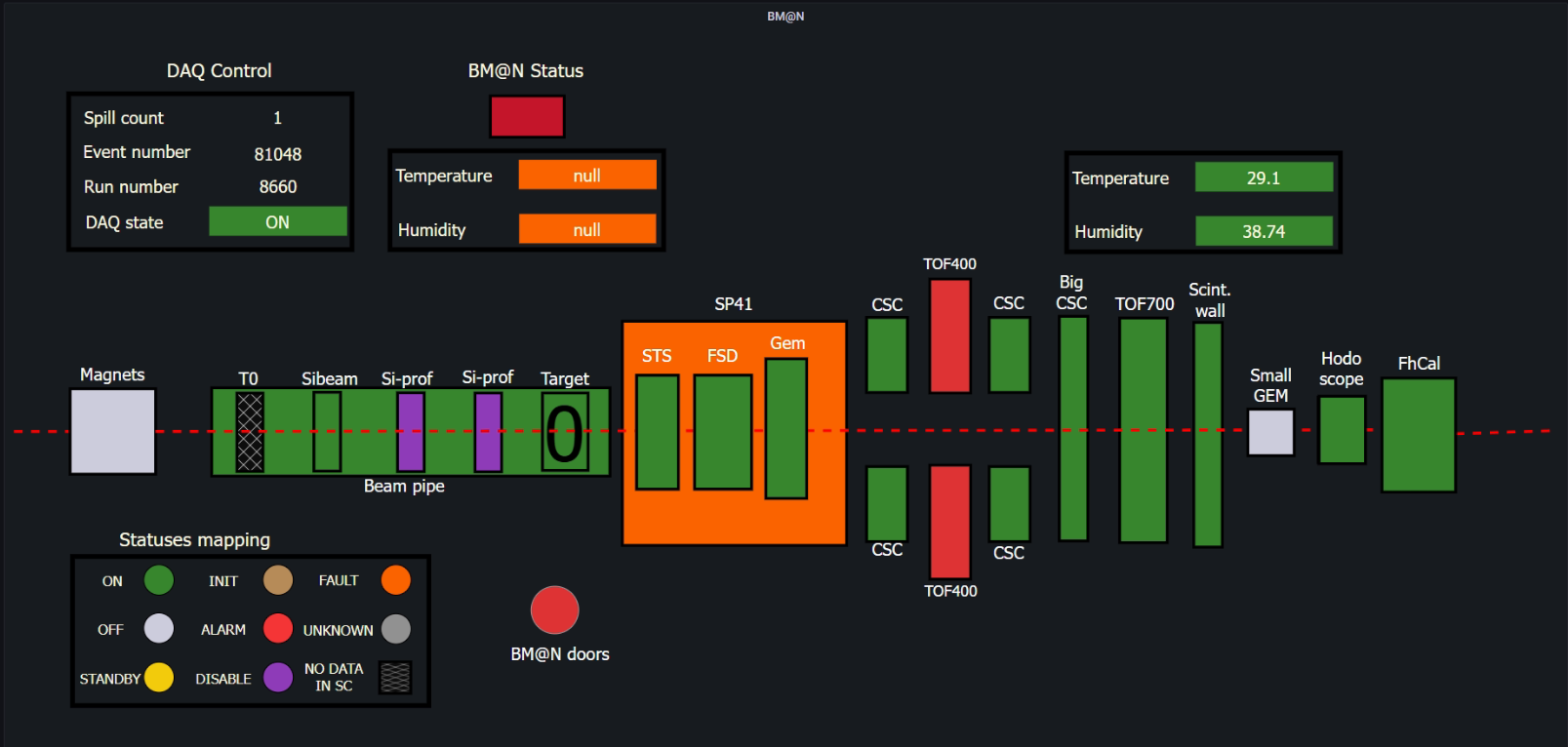 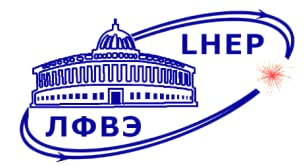 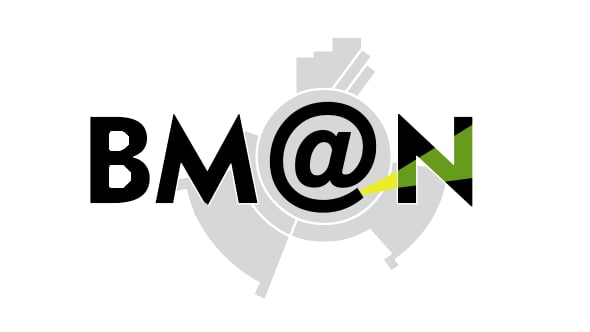 What is Slow Control?
Monitoring of the experimental hardware;
Centralized control of the Slow Control equipment (LV, HV, gas flow etc.);
Archiving historical Slow Control data;
Alarm system.
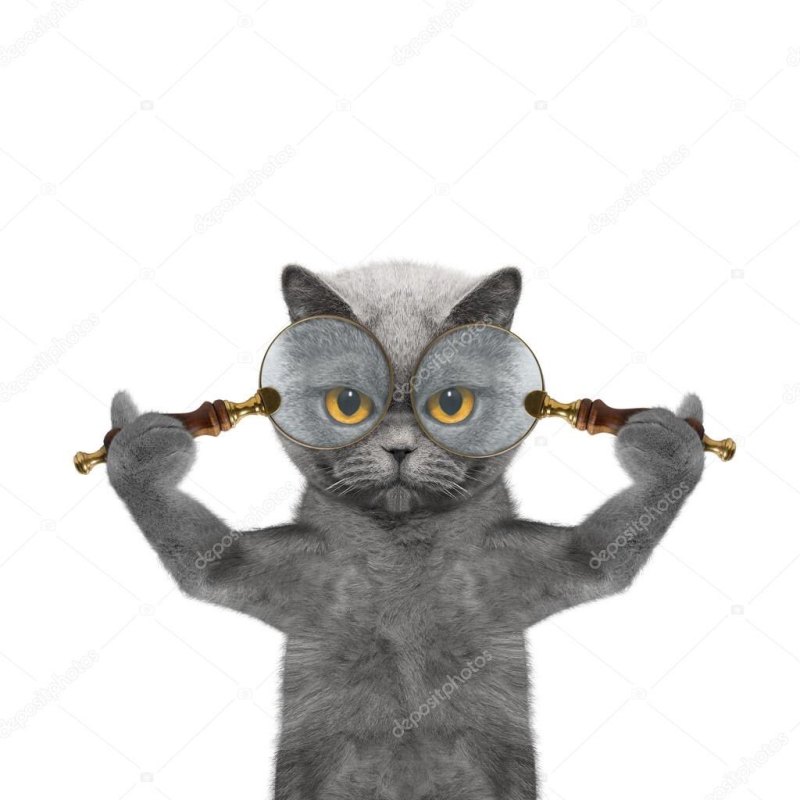 Not a Slow Control:
Main data stream (data taking);
Event builder (reconstruction)/event display;
Data quality;
Run control.
What is Slow Control?
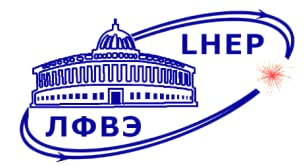 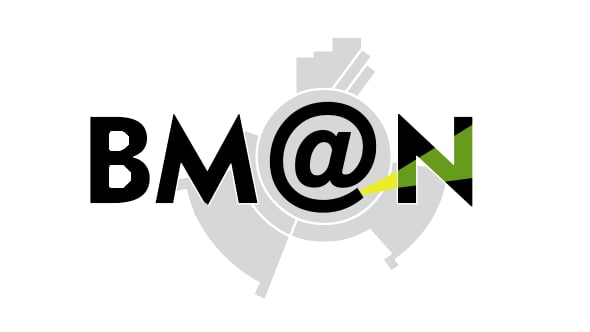 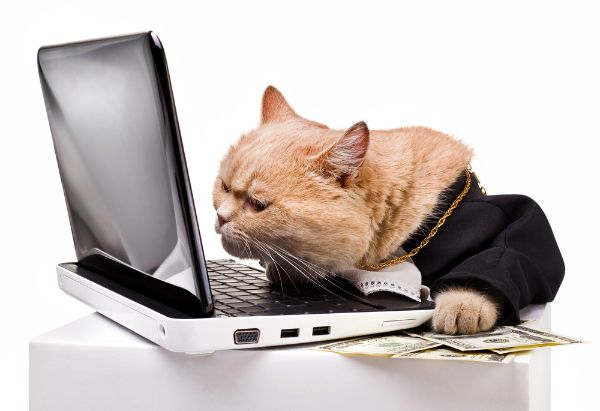 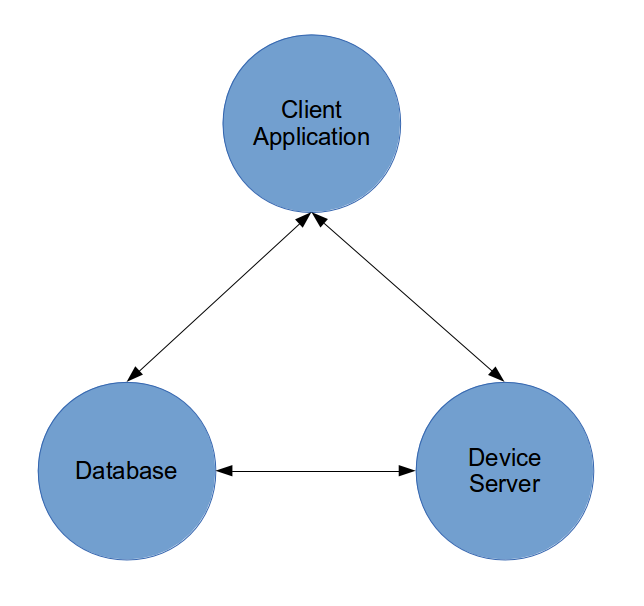 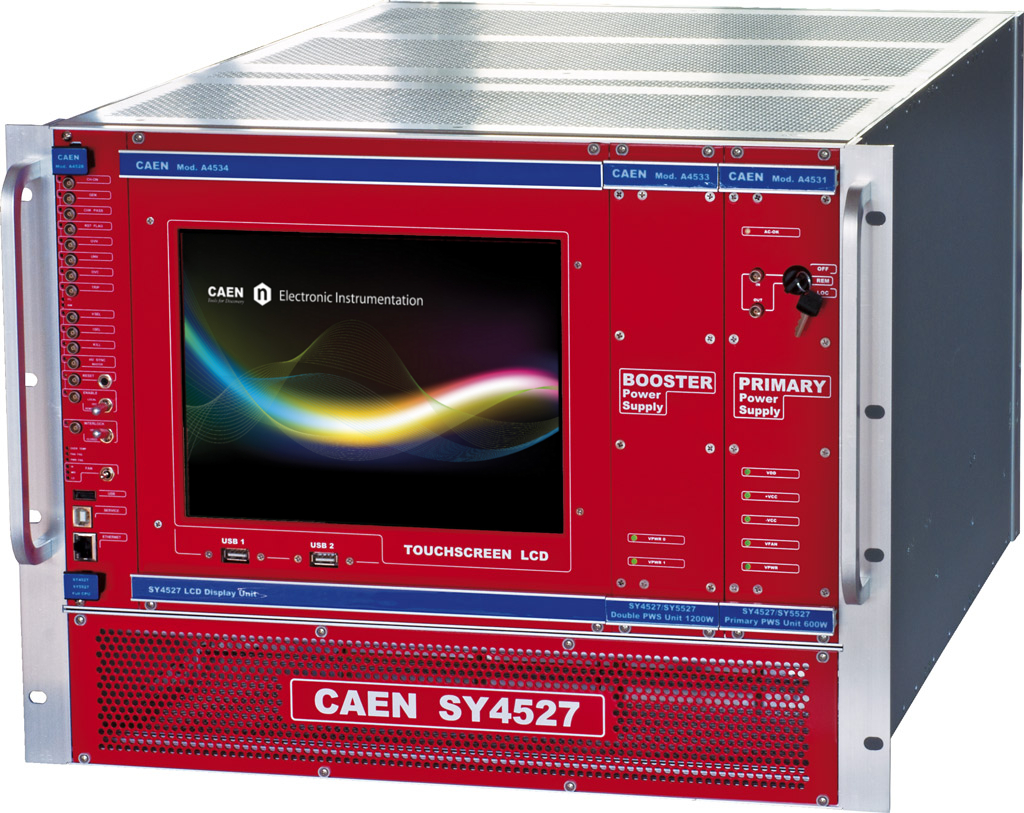 Monitoring and controls for users
Data and command exchange
What and how read from server?
Tango-based Slow Control System has performed well in previous runs and will be used in the forthcoming run
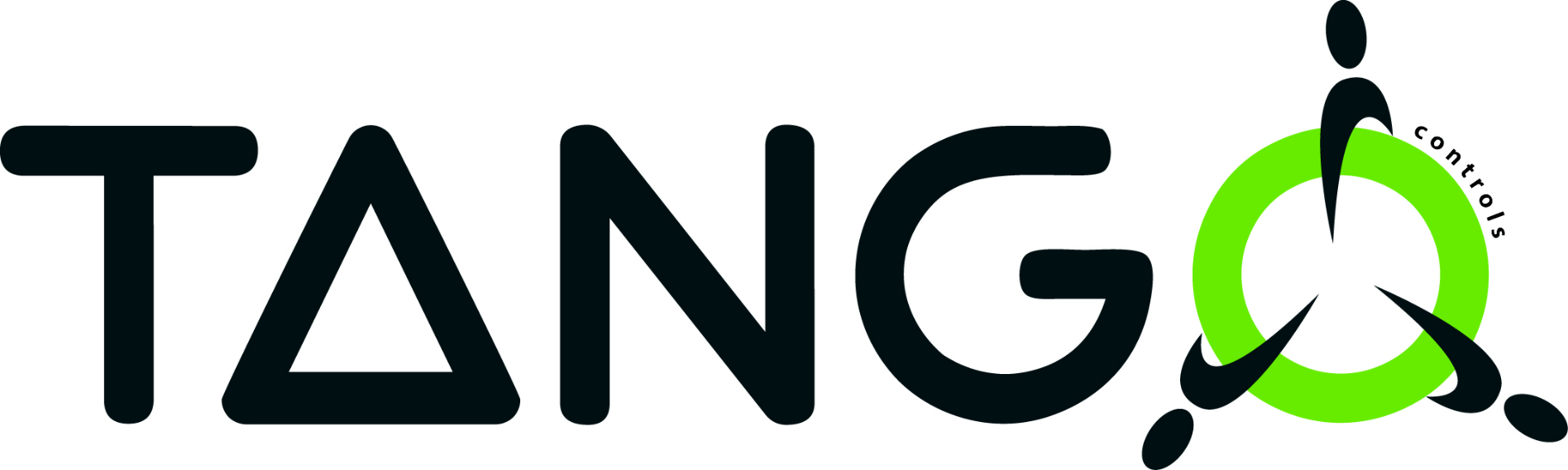 DCS analogs:
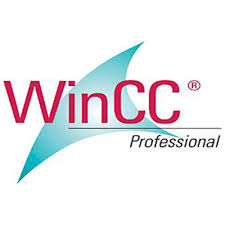 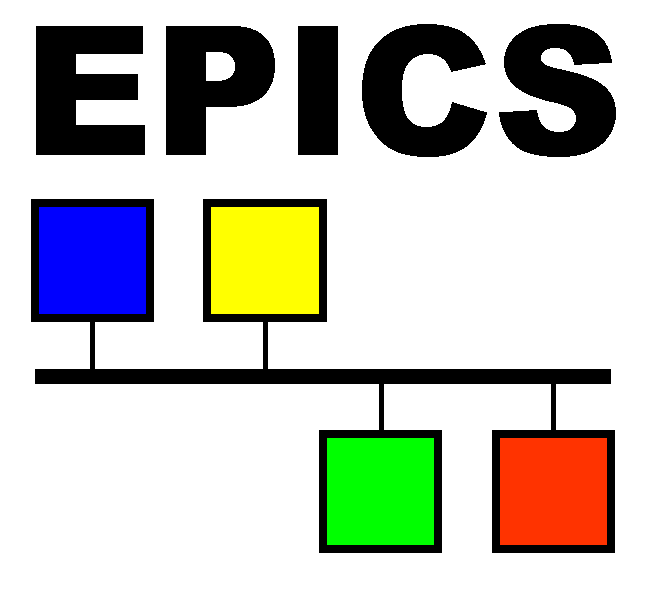 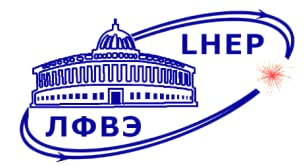 Infrastructure – computing, devices, interfaces
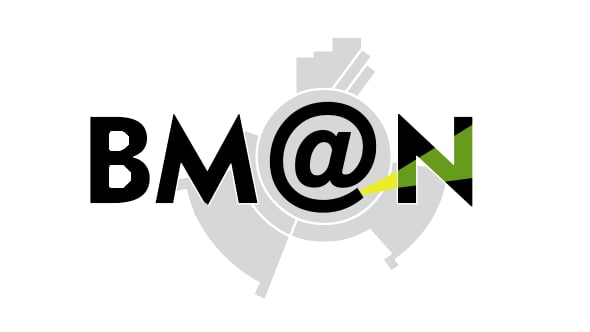 At present time the service layer tasks uses existing MPD/BM@N computing farm. Virtualization is done using PROXMOX Virtual Environment.
All centralized services are running on dedicated VM’s
Front-end layer includes a wide variety of devices which are uses different buses and protocols, such as PXI, Ethernet, RS-485, RS232 etc.
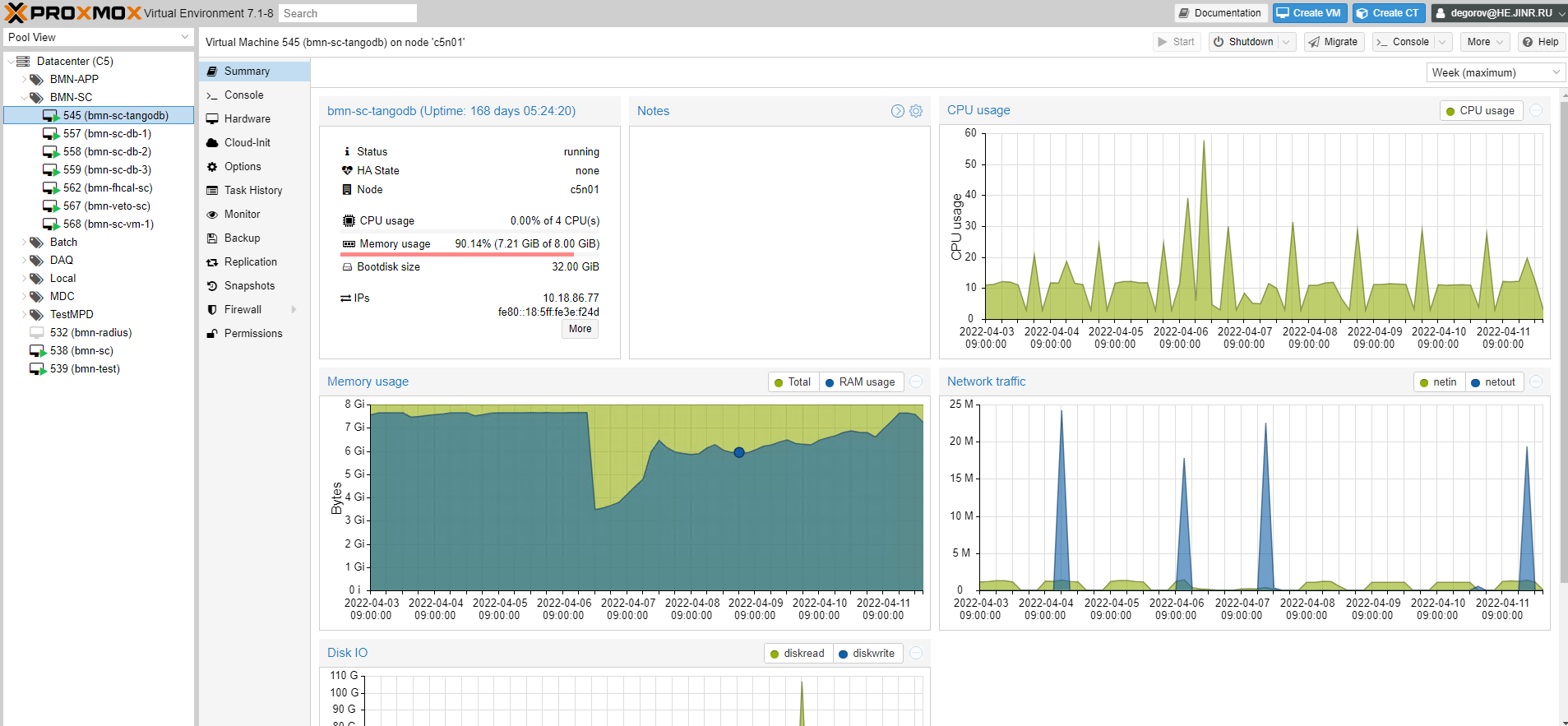 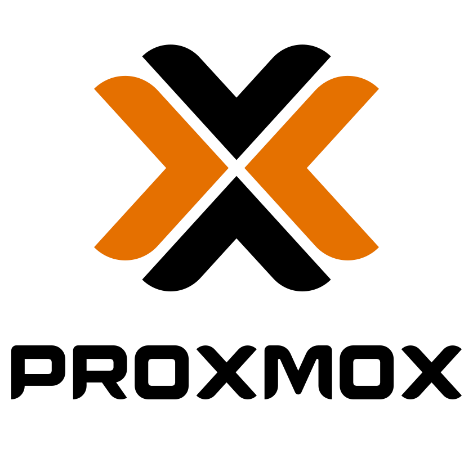 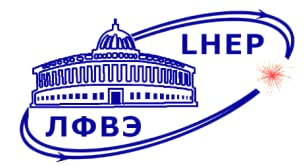 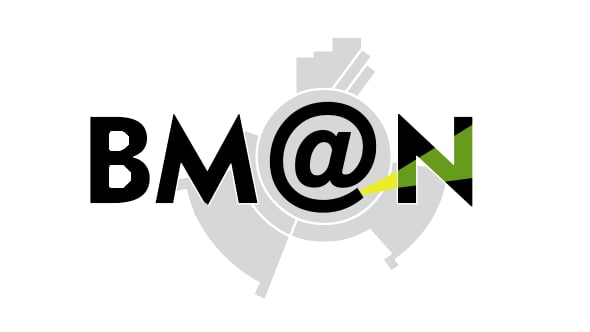 Database cluster
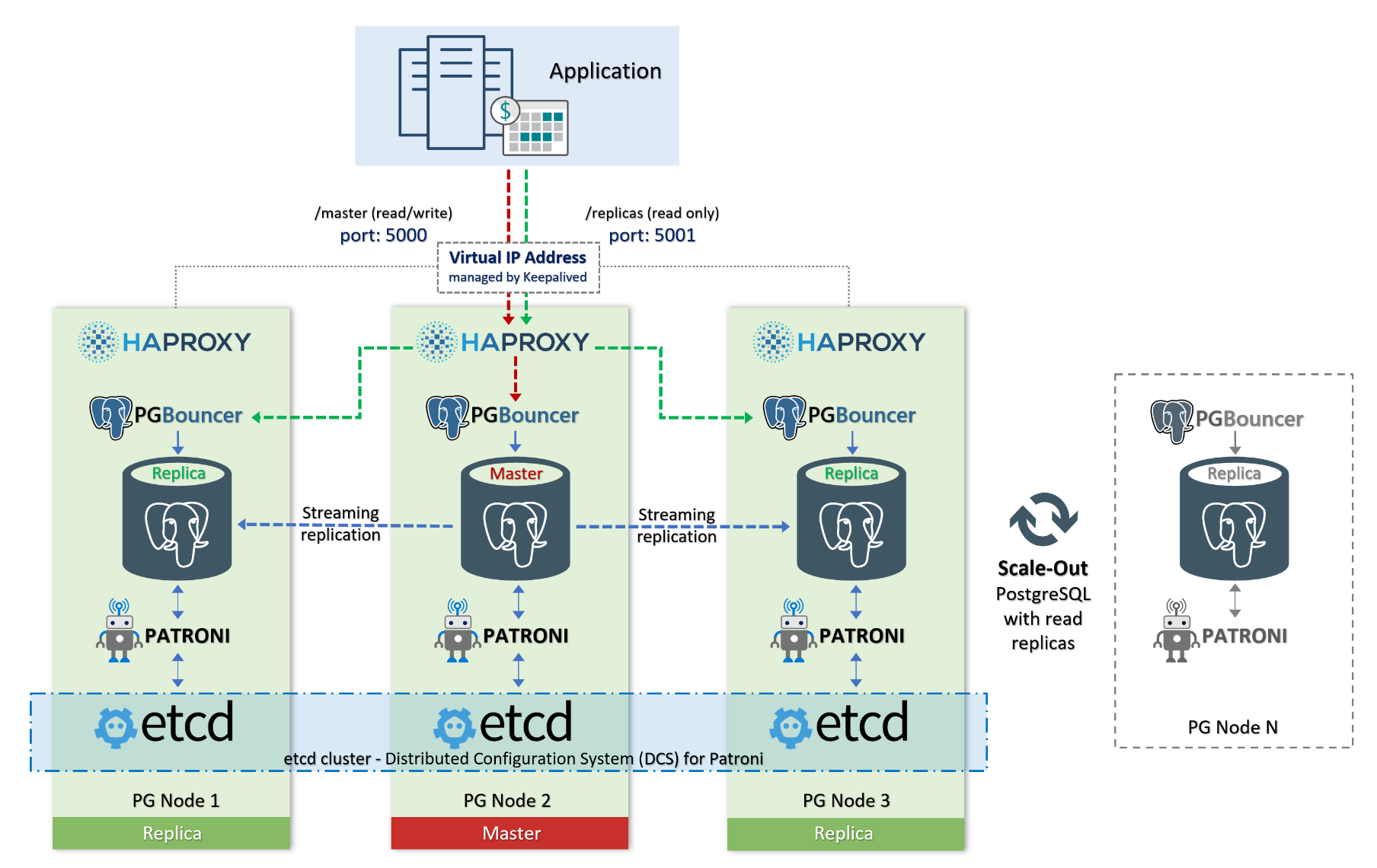 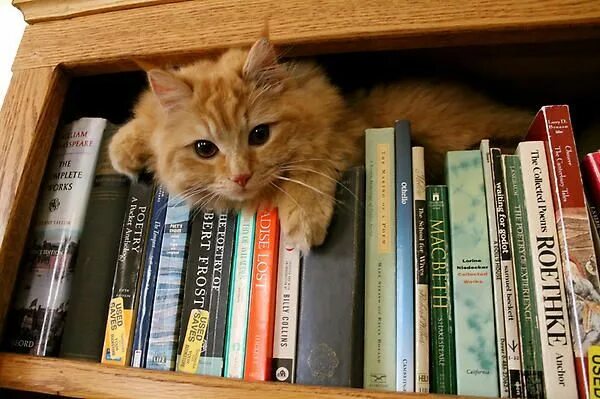 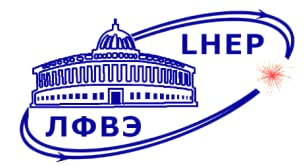 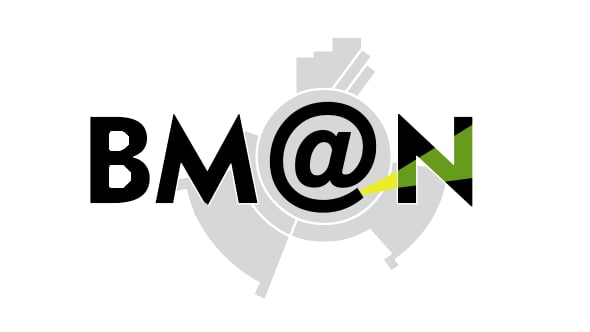 Data visualization
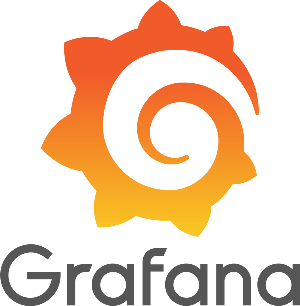 Grafana is a free software data visualization system focused on IT monitoring systems data. It is implemented as a "dashboard" style web application with charts, graphs, tables, alerts.
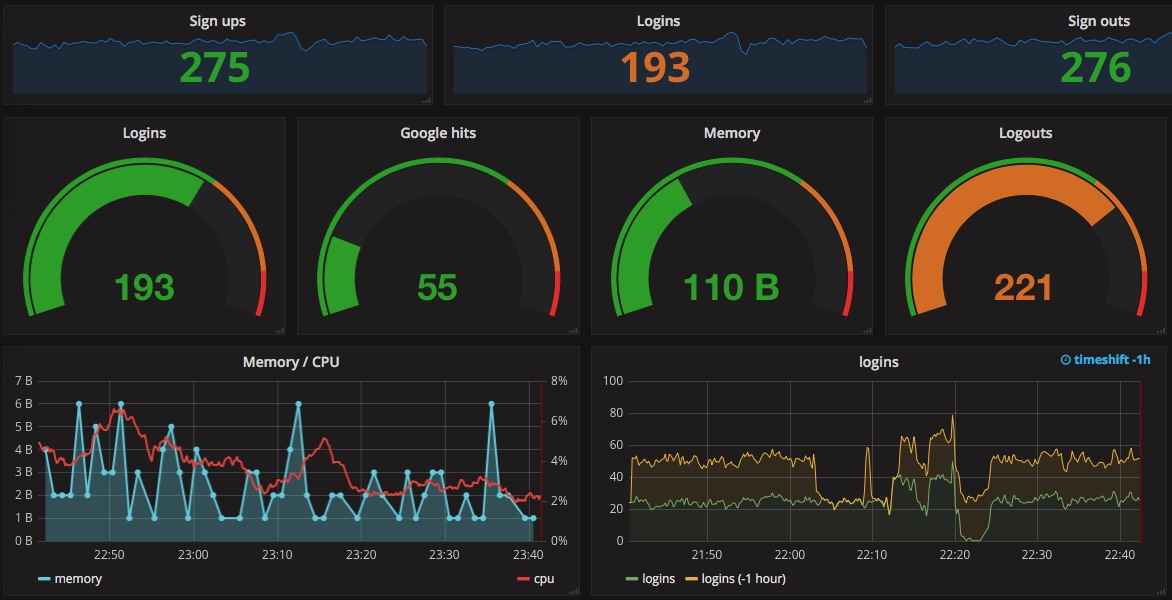 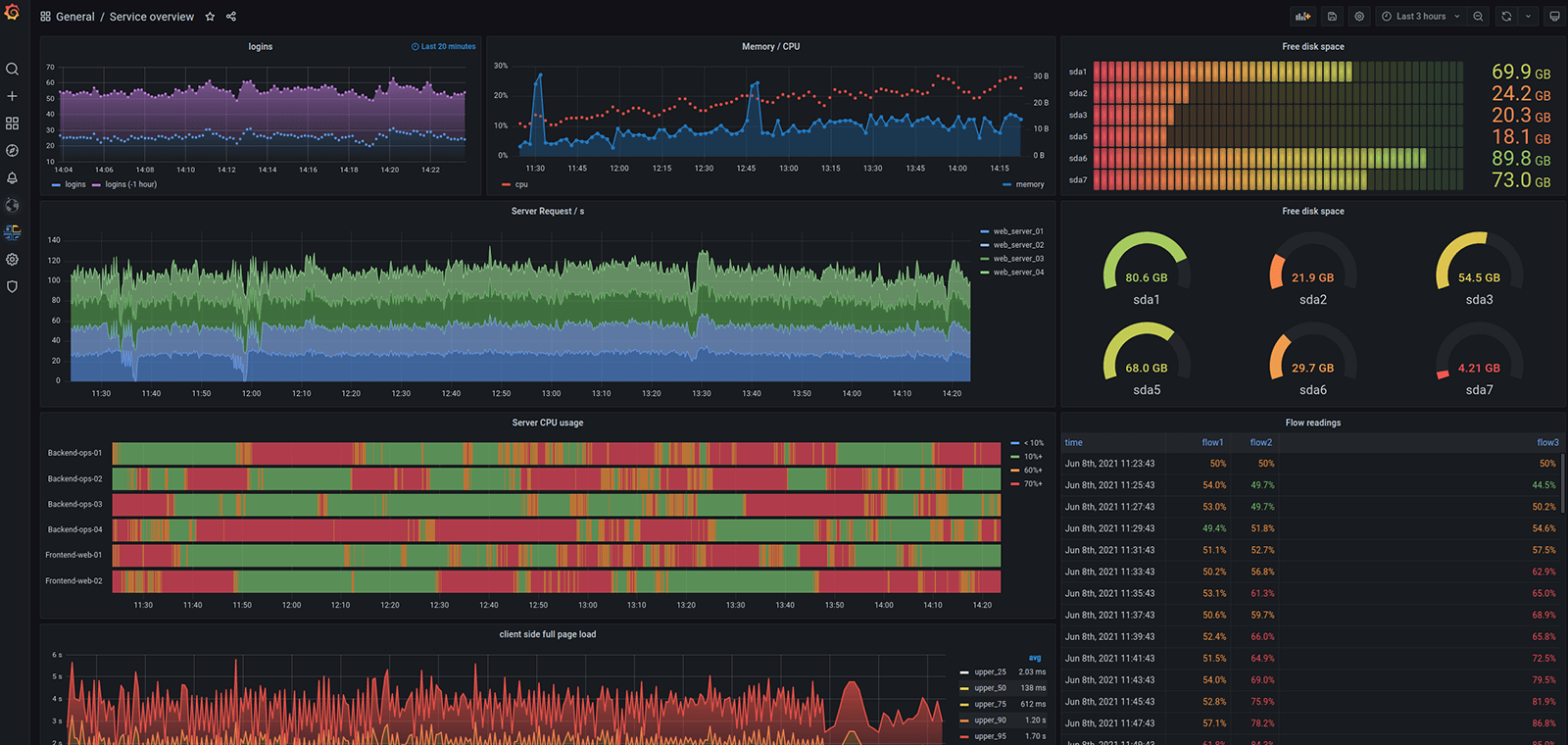 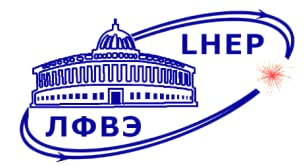 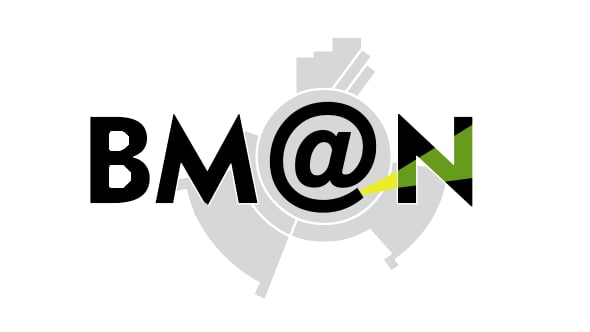 HV system of FSD, GEM, BT
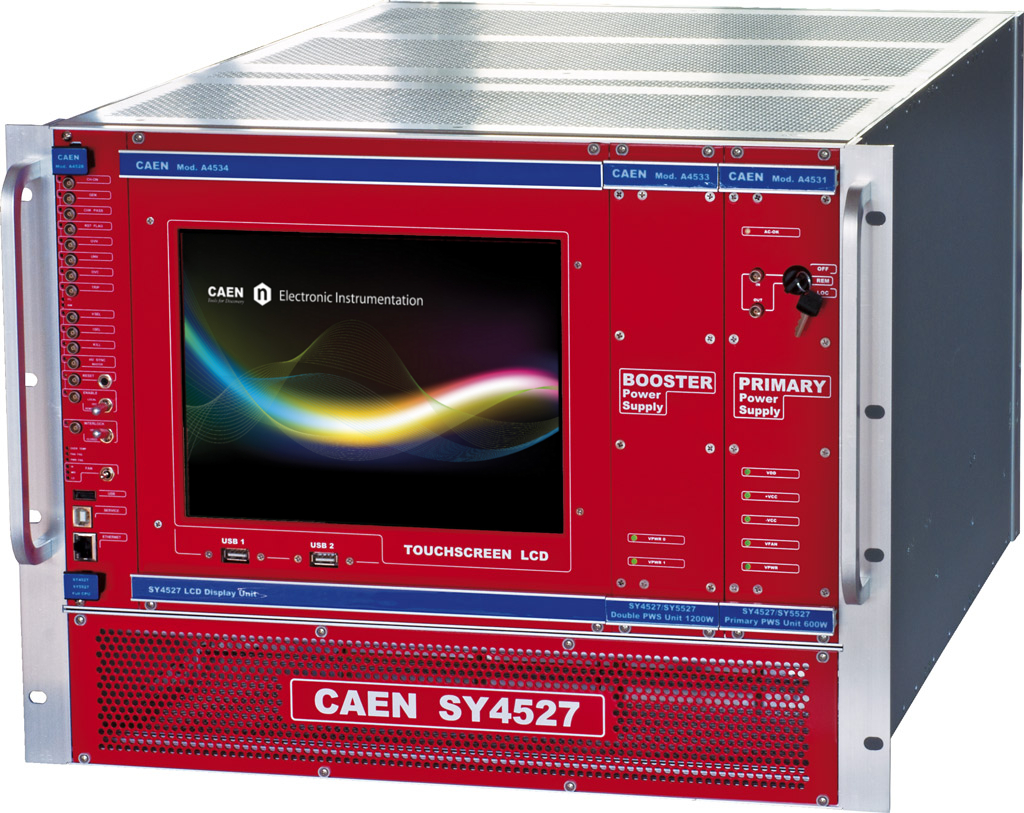 Historical
DataBase
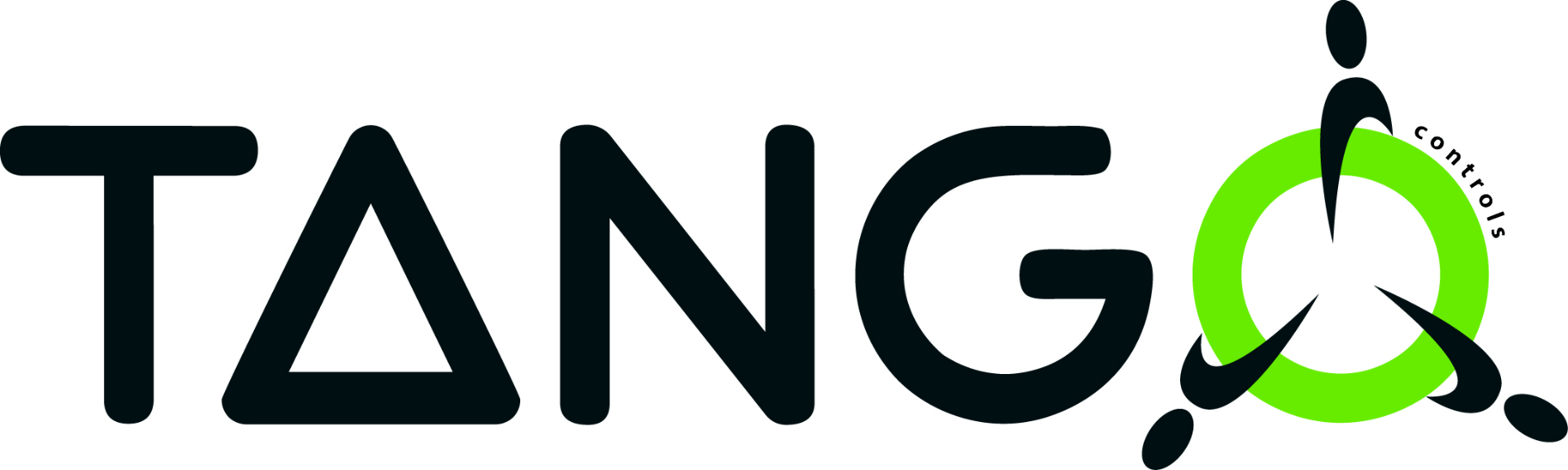 TCP/IP
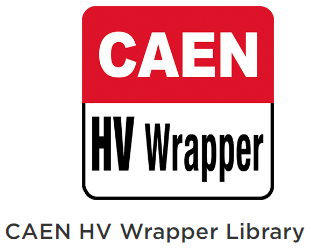 TANGO device server
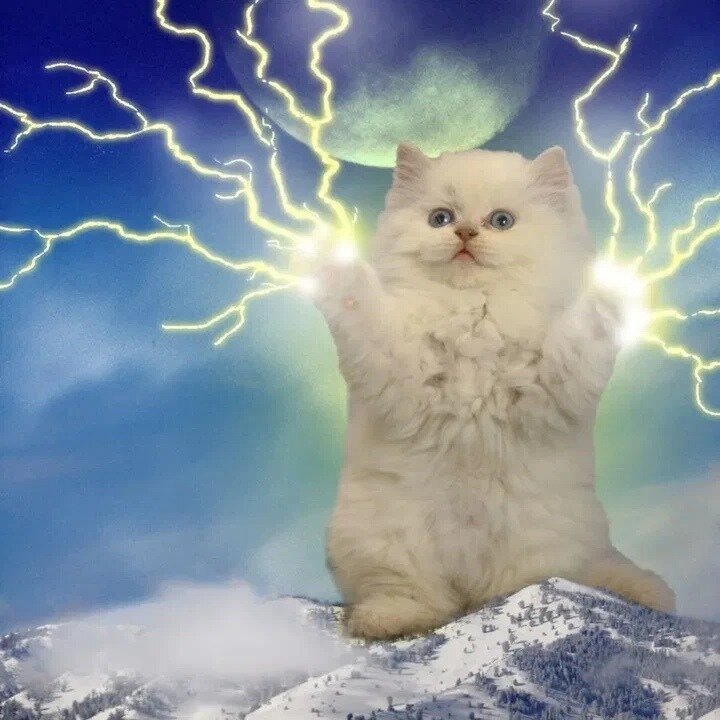 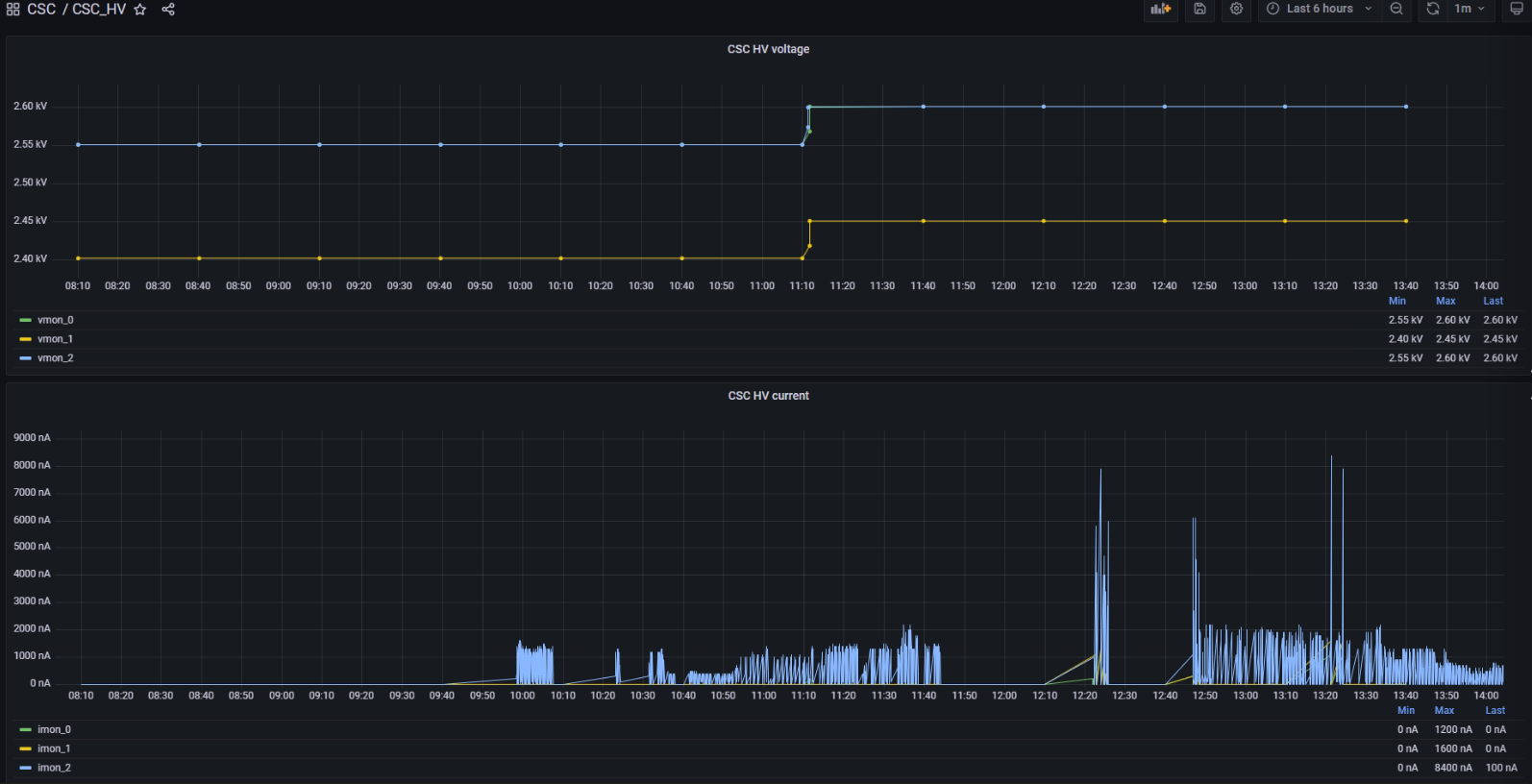 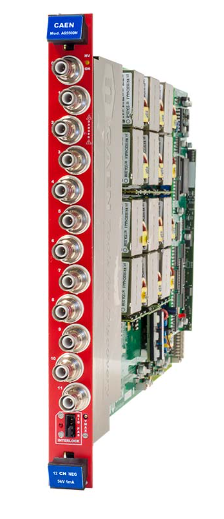 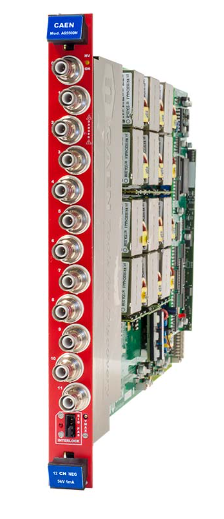 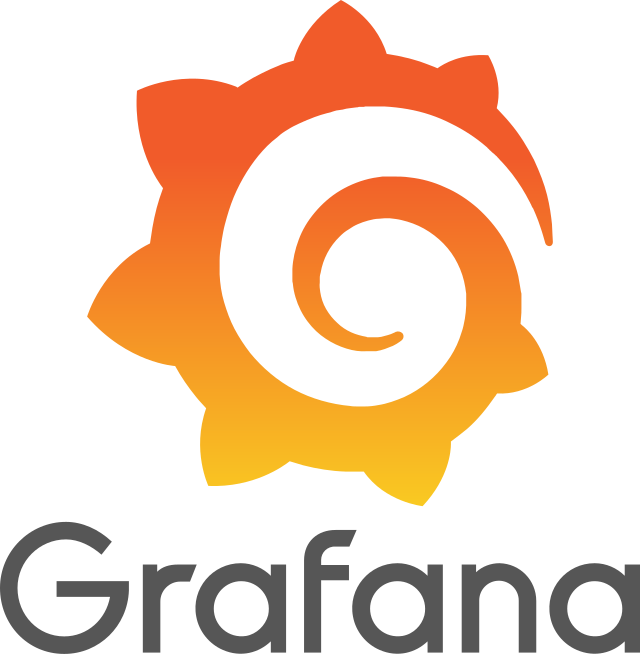 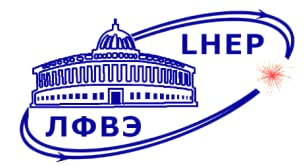 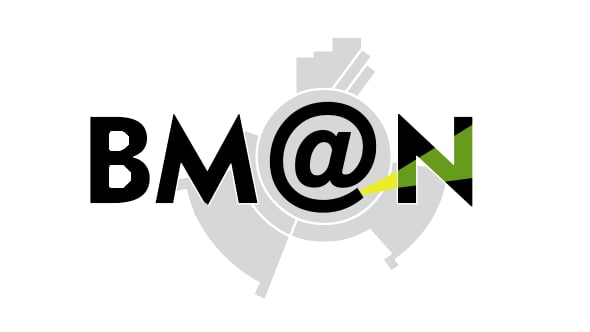 HV system of FSD, GEM, BT
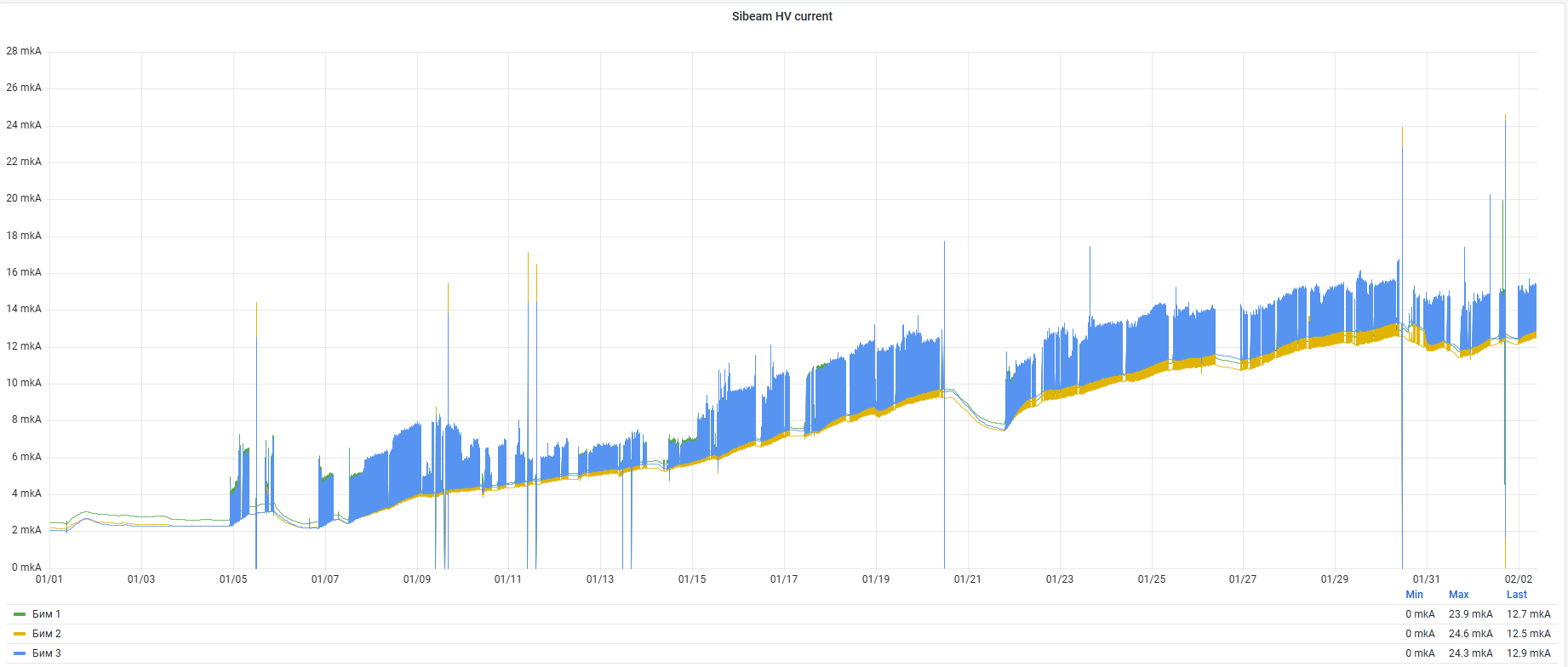 The average value
of the dark current at the beginning of the session is 0.761 µA, measured at a temperature of
+22.5°C; the average value of the dark current at the end of the session, for a reason radiation damage, is 12.7 µA,
The change in detector currents at three beam tracker stations during the 2022-2023 session is shown.
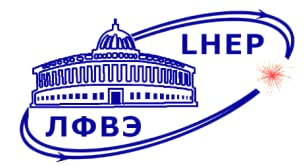 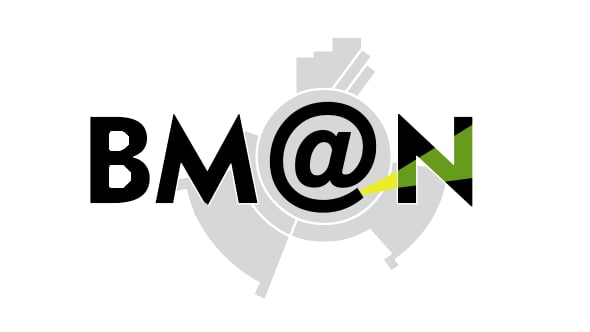 LV system of FSD, GEM, BT
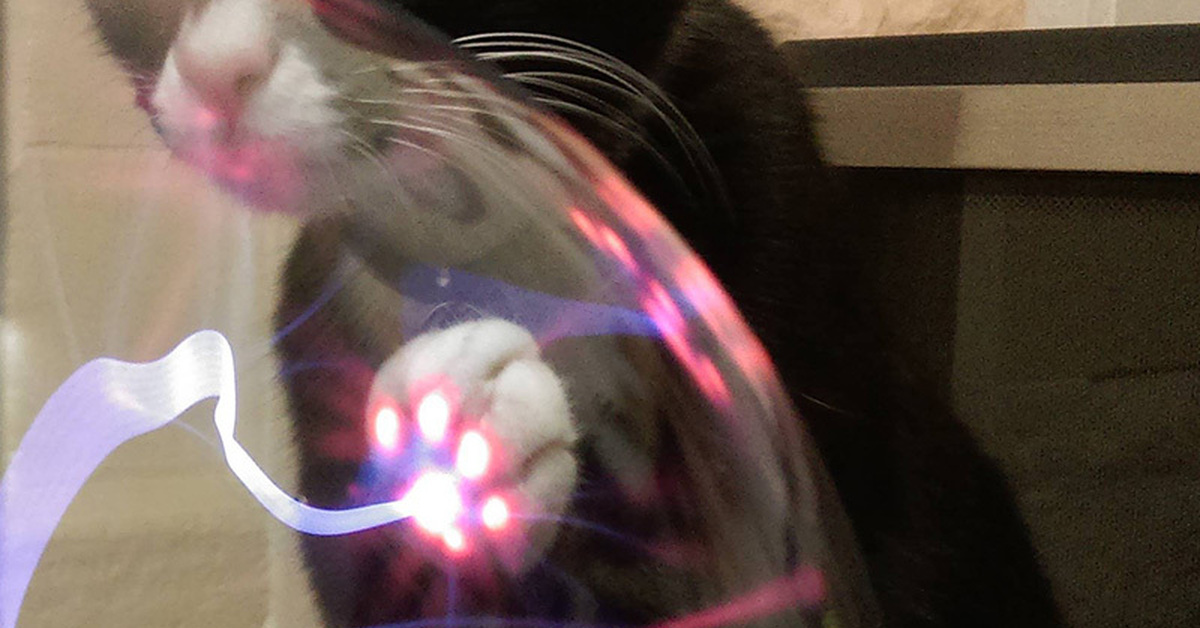 Historical
DataBase
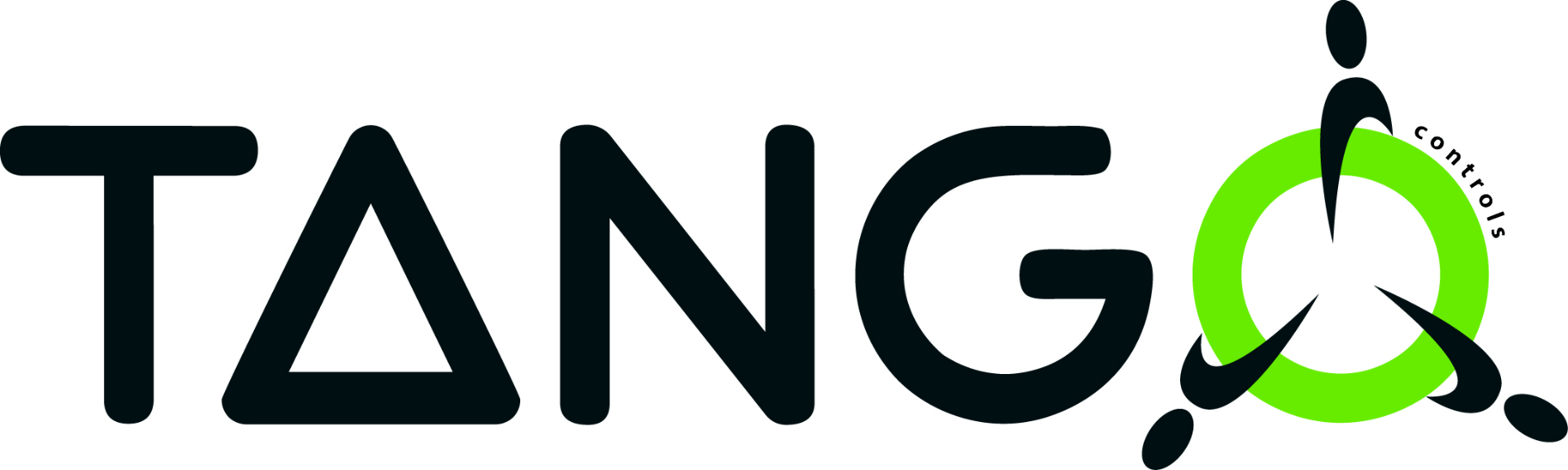 TANGO device server
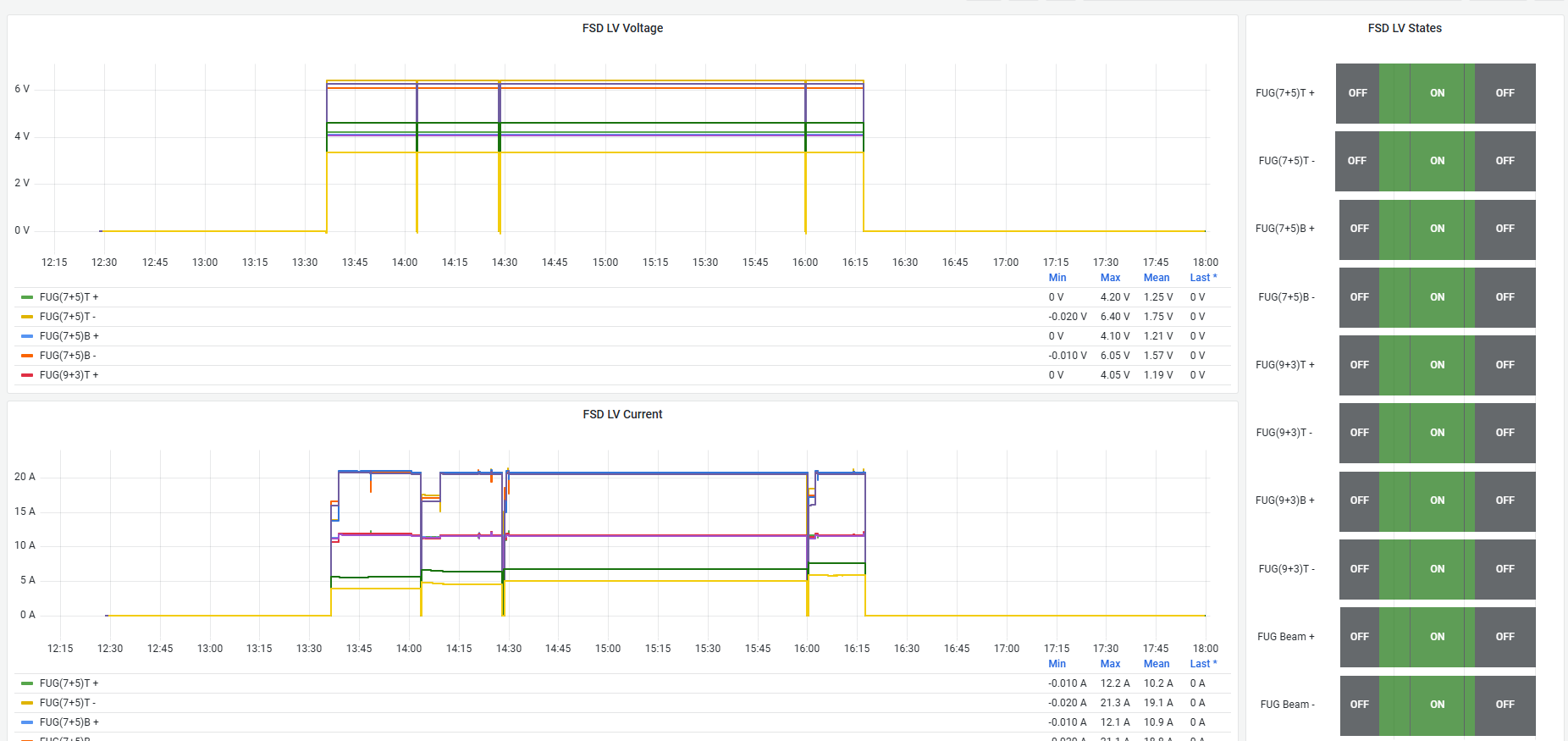 TCP/IP
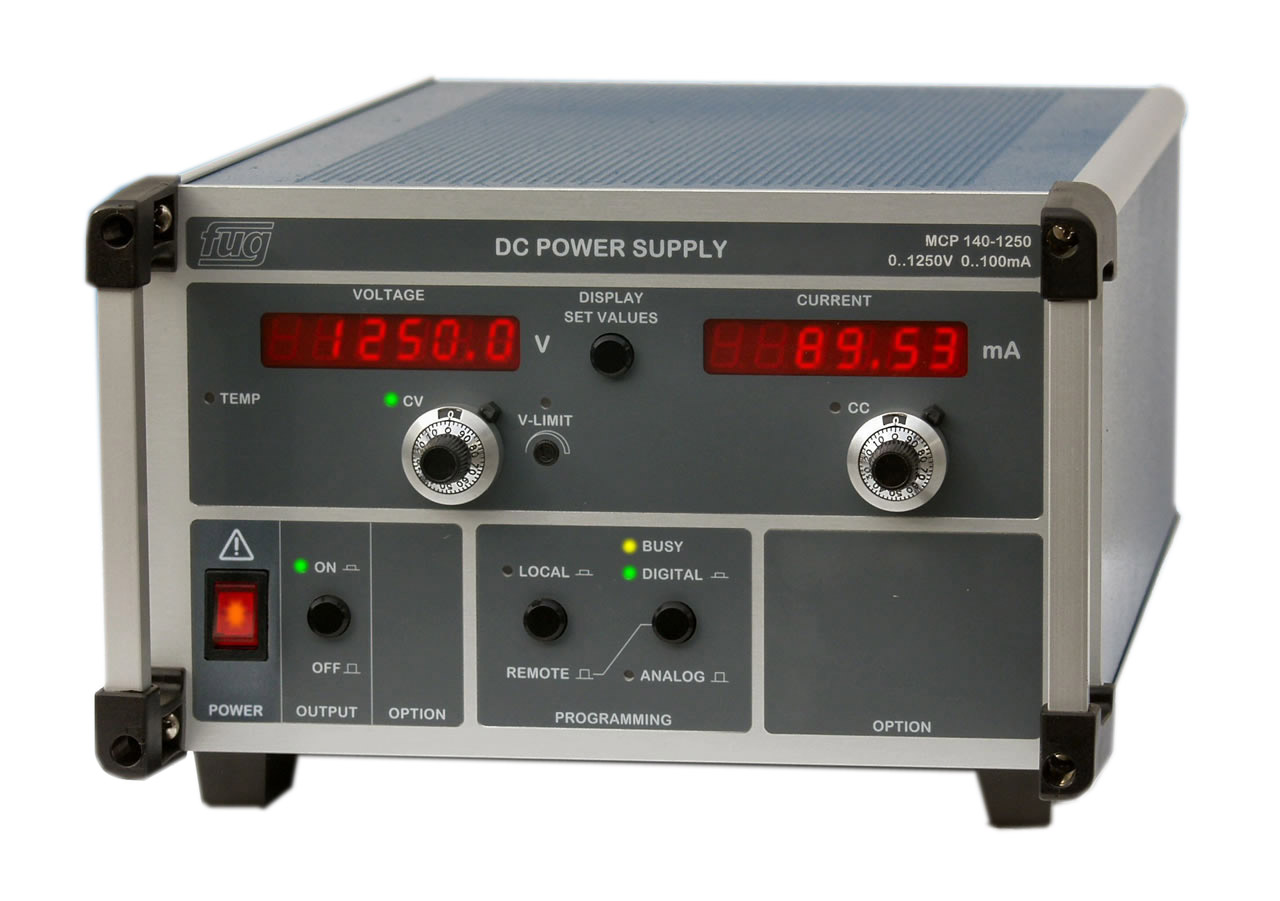 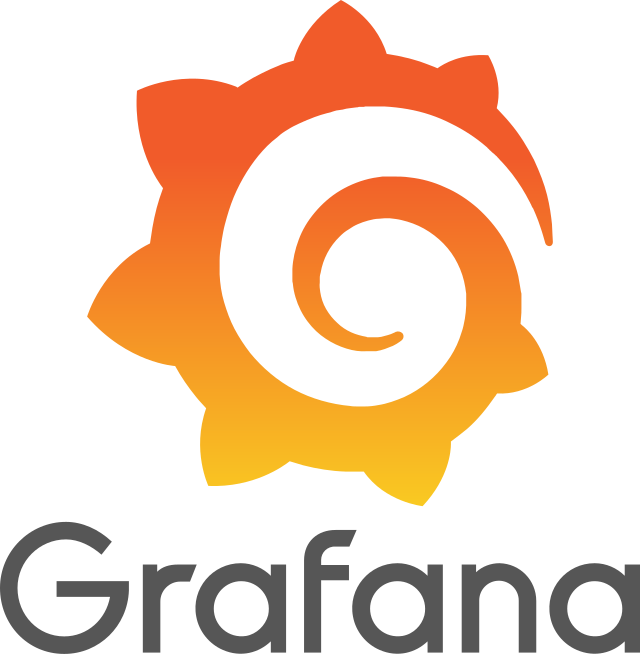 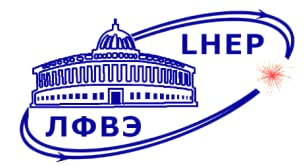 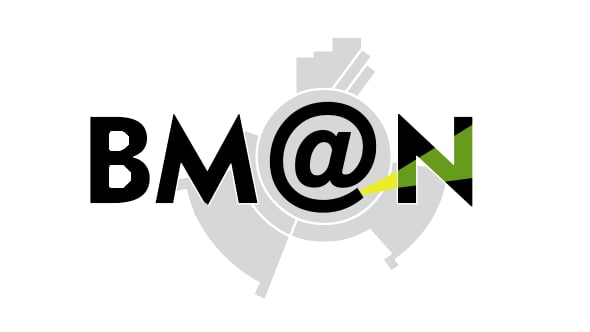 FSD FEE temperature
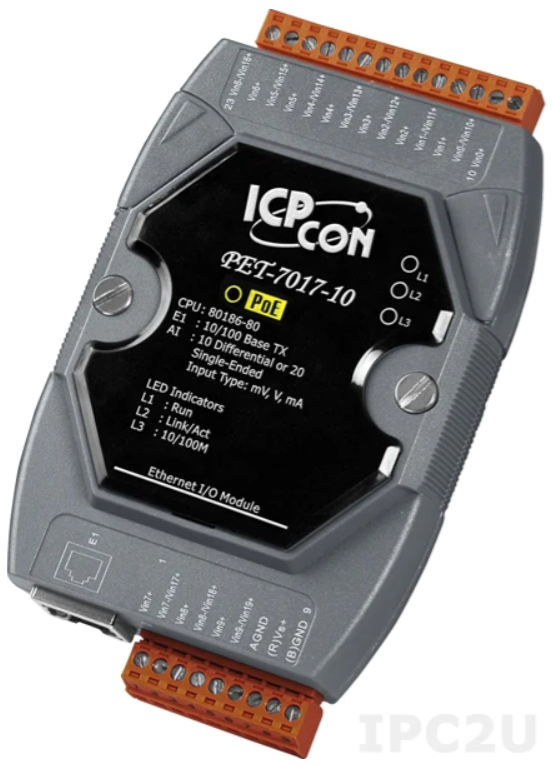 HDB
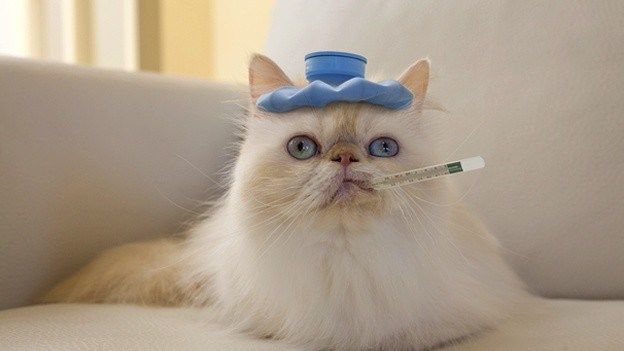 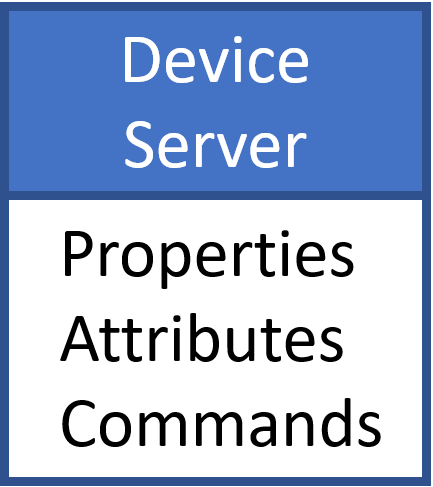 TCP/IP
TCP/IP
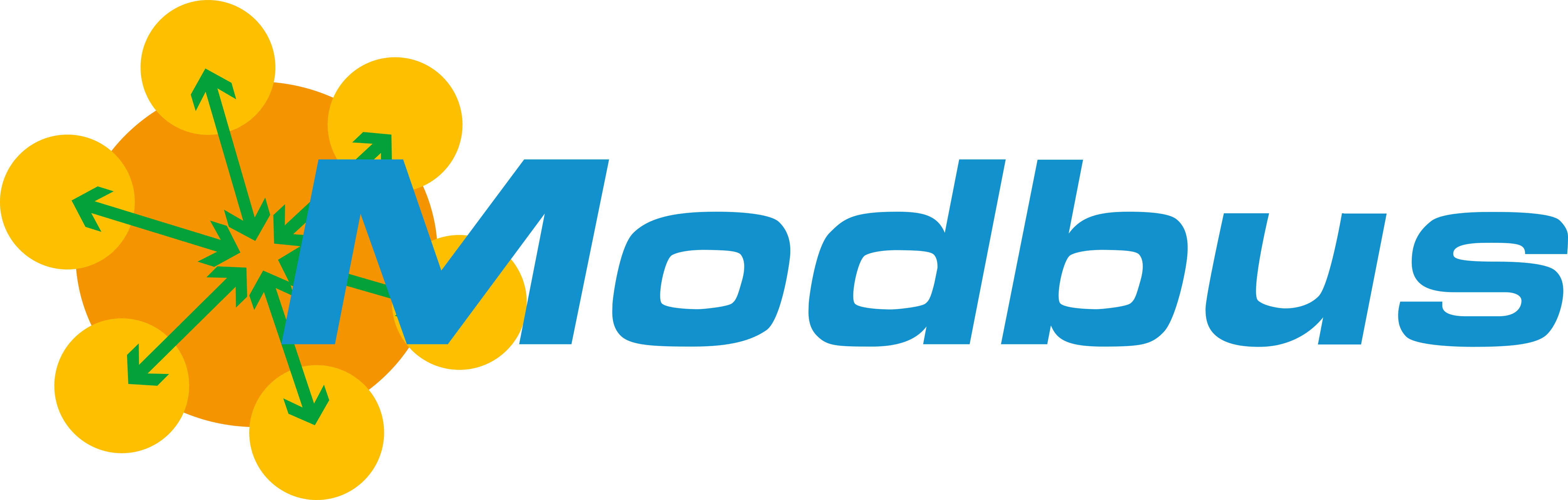 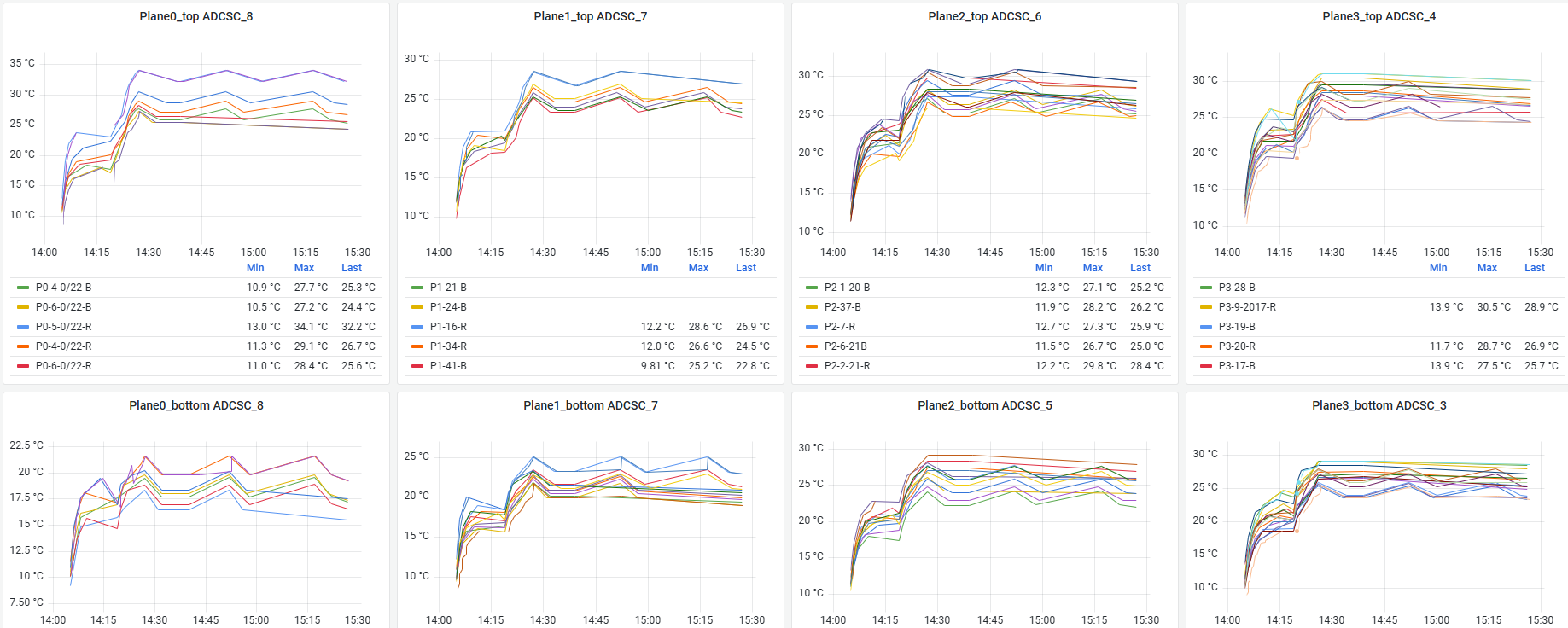 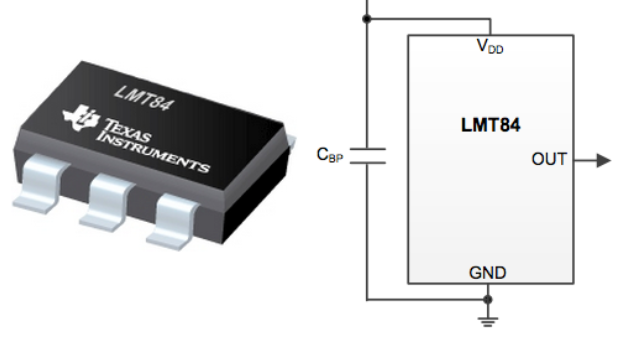 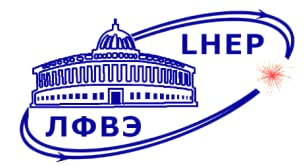 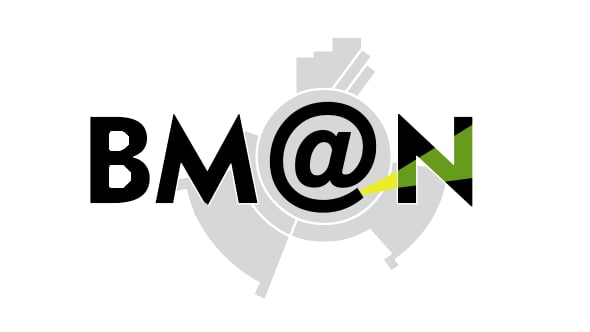 FSD Autoswitch system
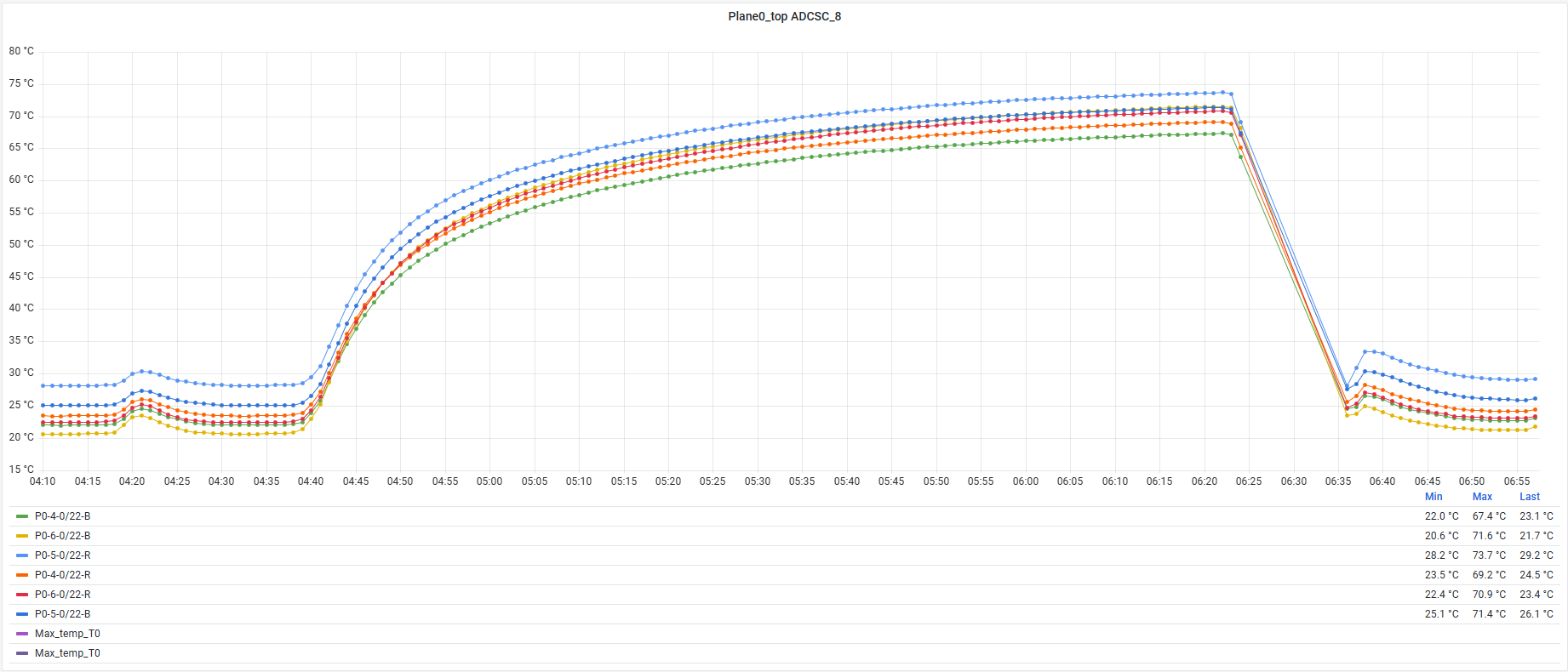 Temperature heating over 80˚C
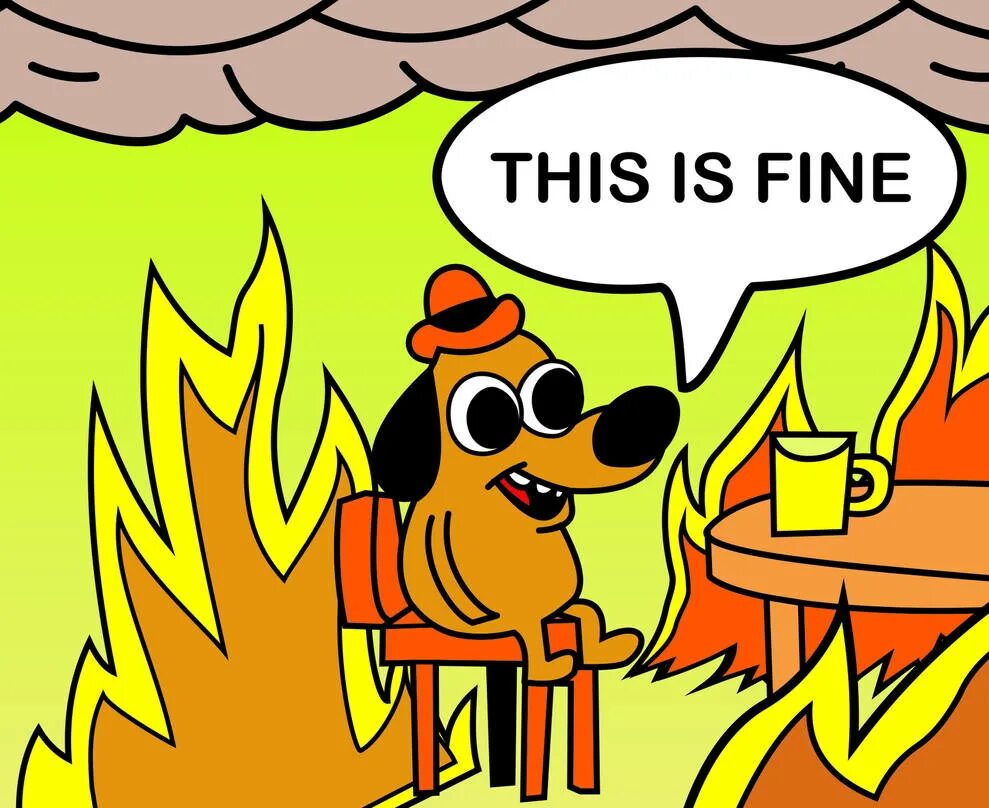 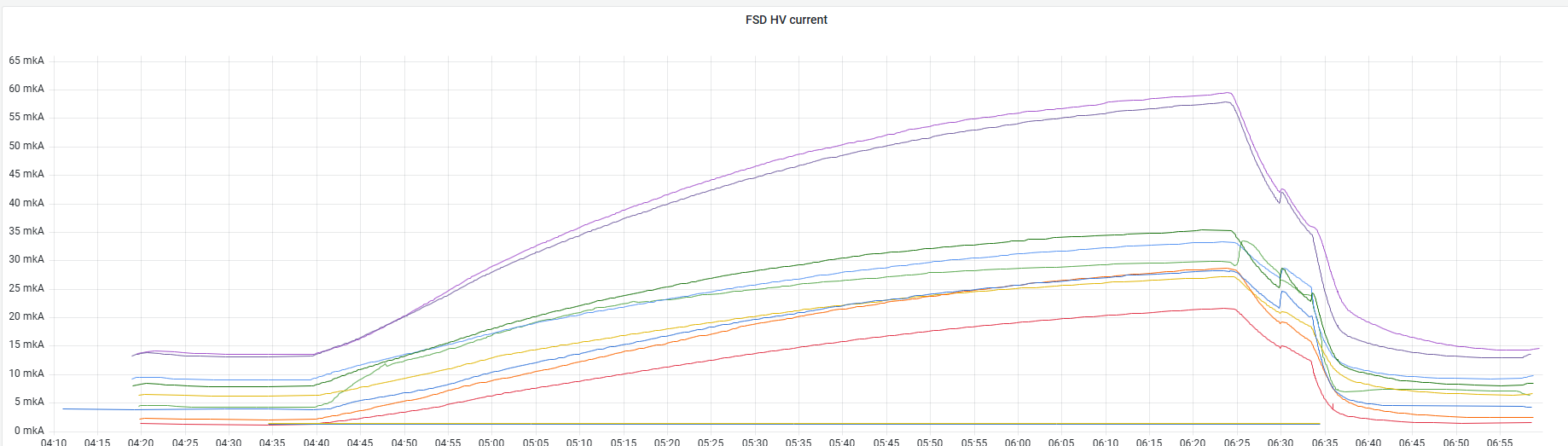 Increasing dark currents of silicon detectors
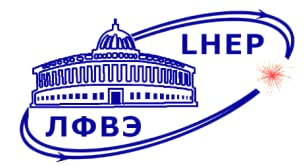 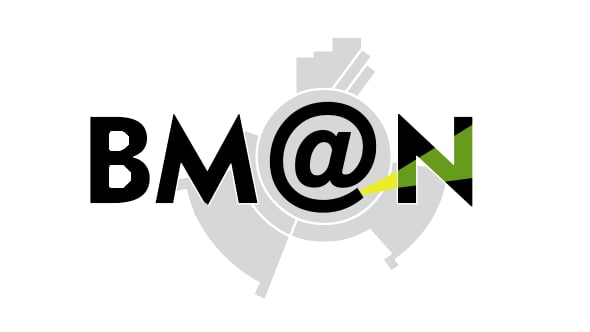 FSD Autoswitch system
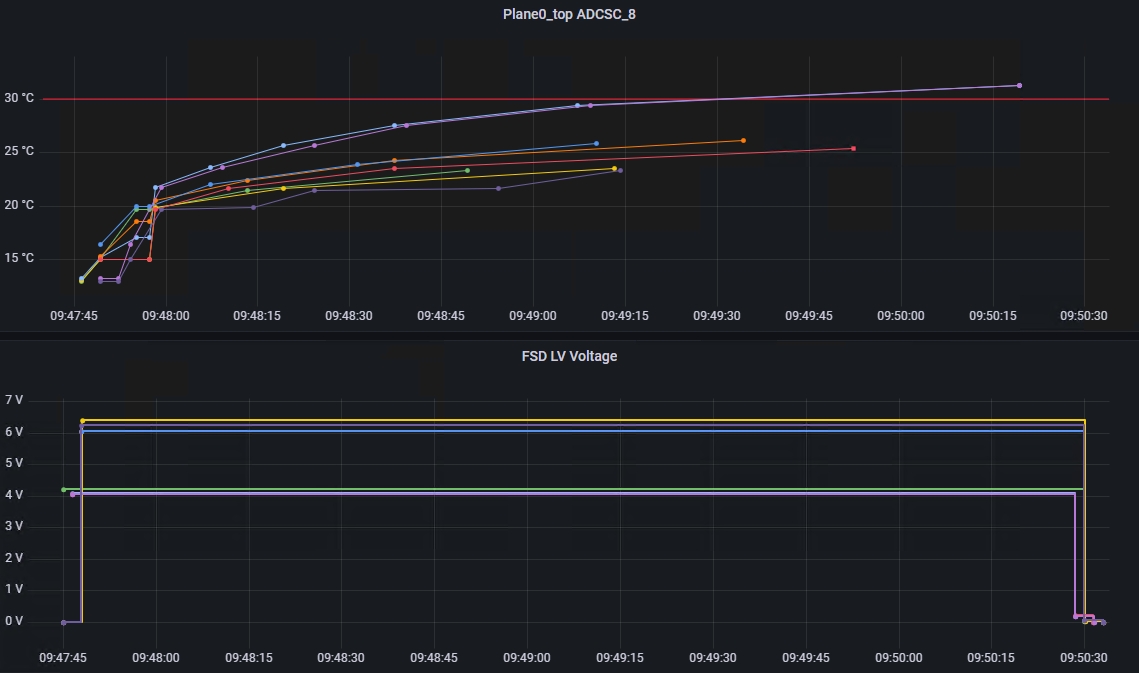 Temperature threshold
Delayed automatic
LV shutdown
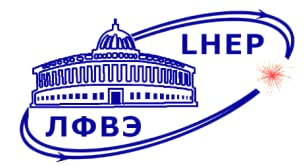 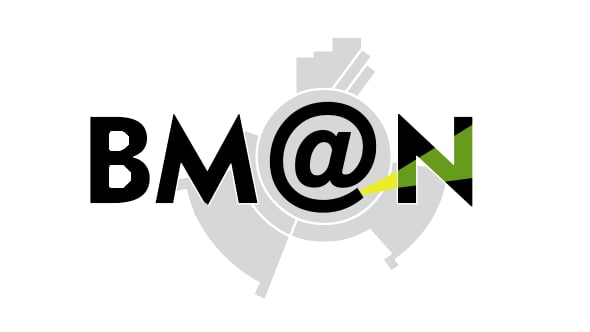 FSD Autoswitch system
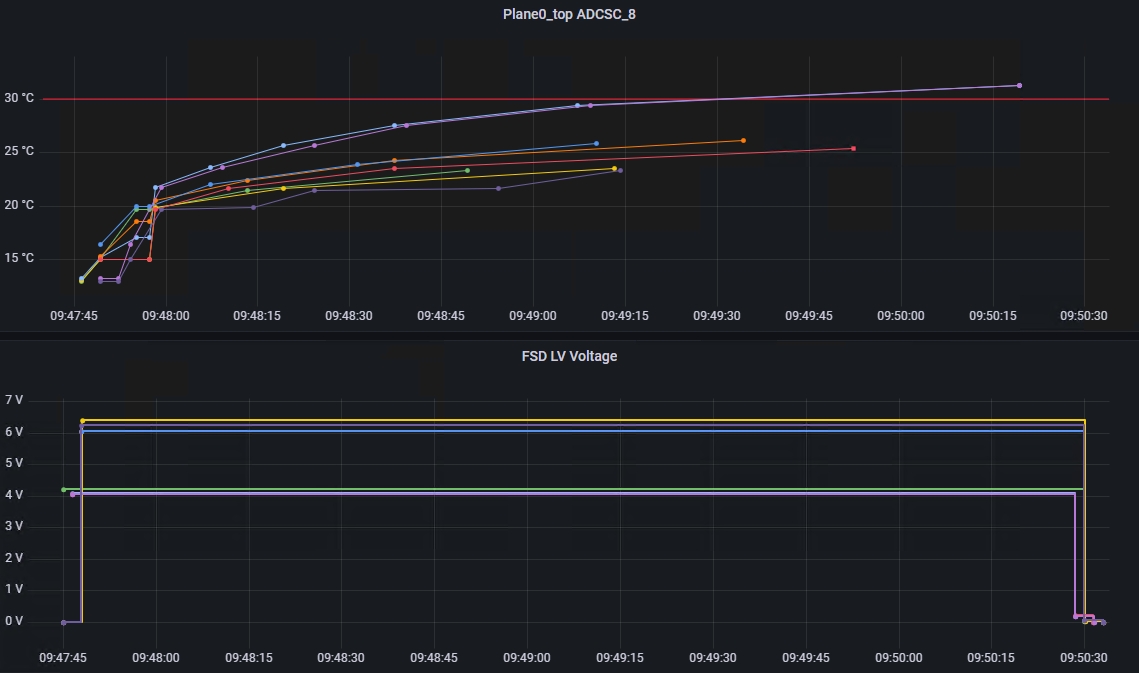 Temperature threshold
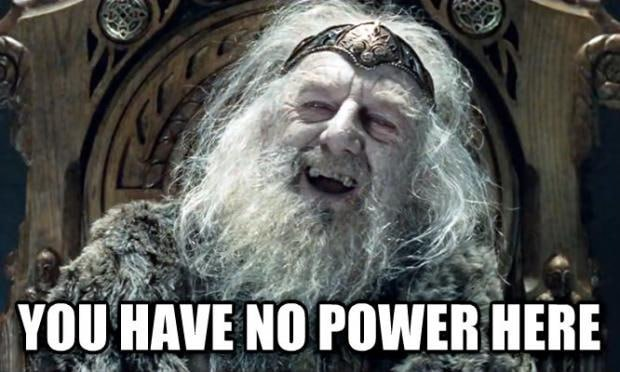 Delayed automatic
LV shutdown
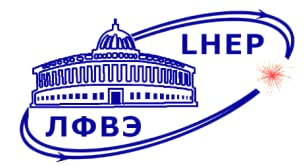 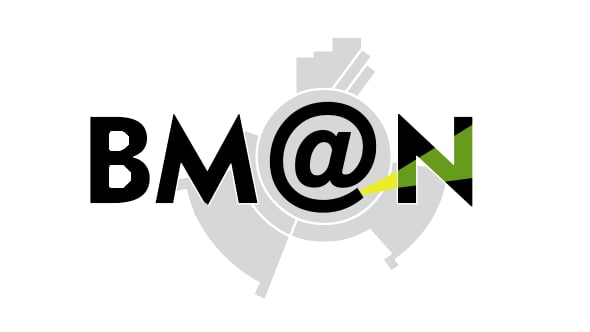 FSD Conditioner monitoring
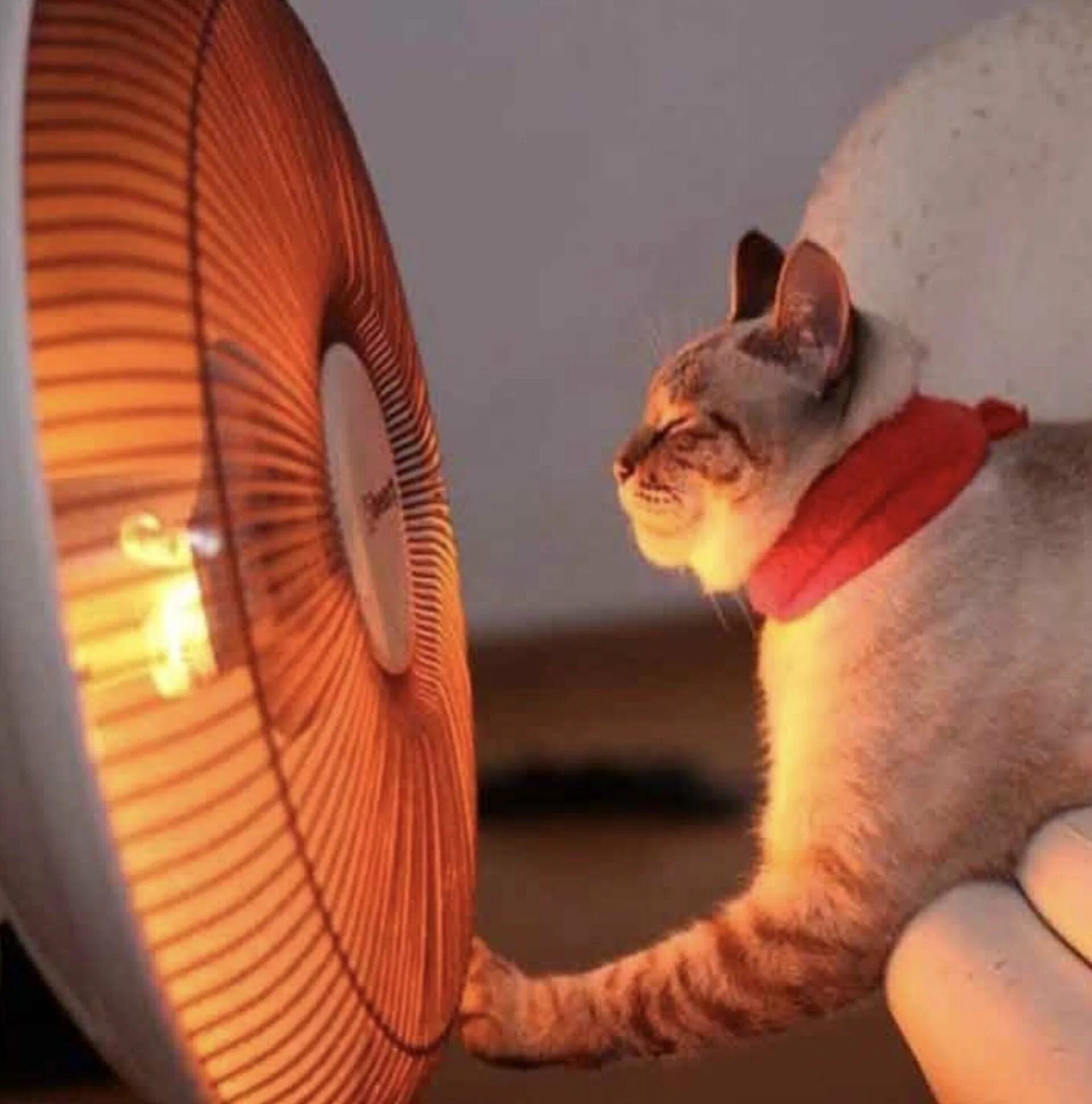 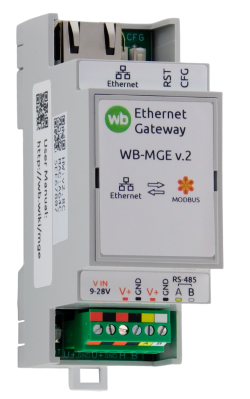 Historical
DataBase
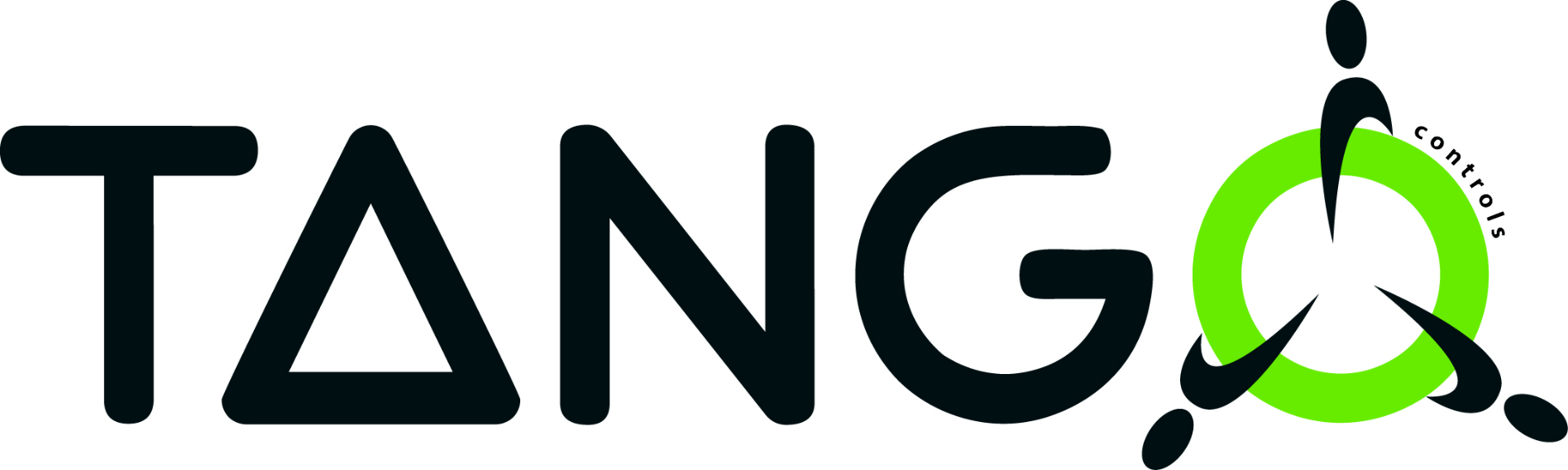 TCP/IP
TANGO device server
MAI6 & WB M1W2 Measurement modules
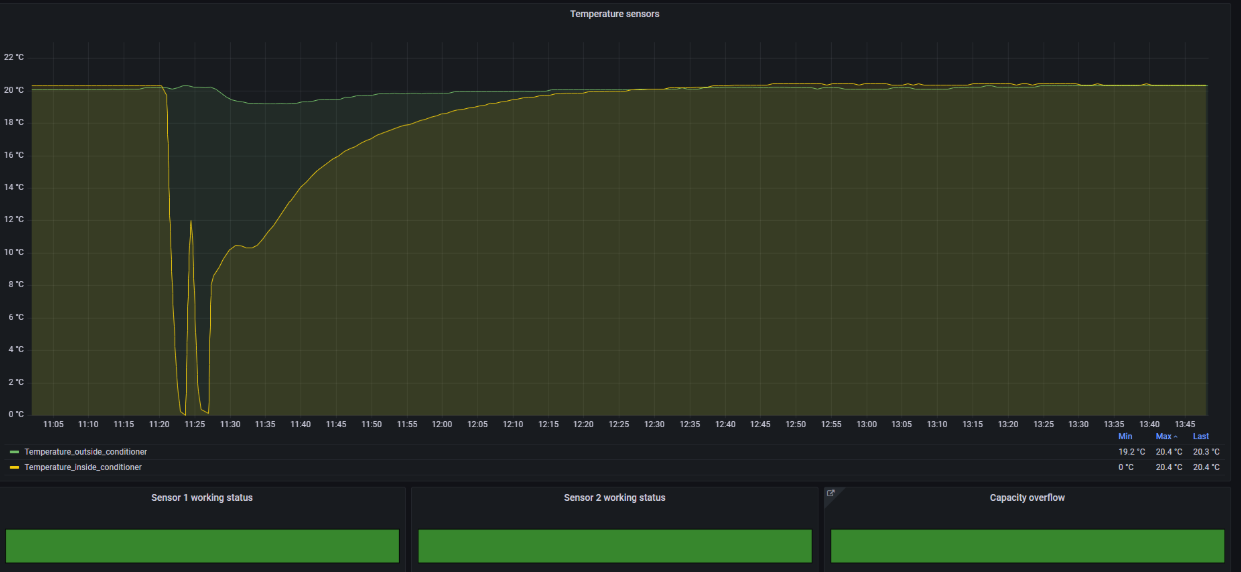 Modbus RTU
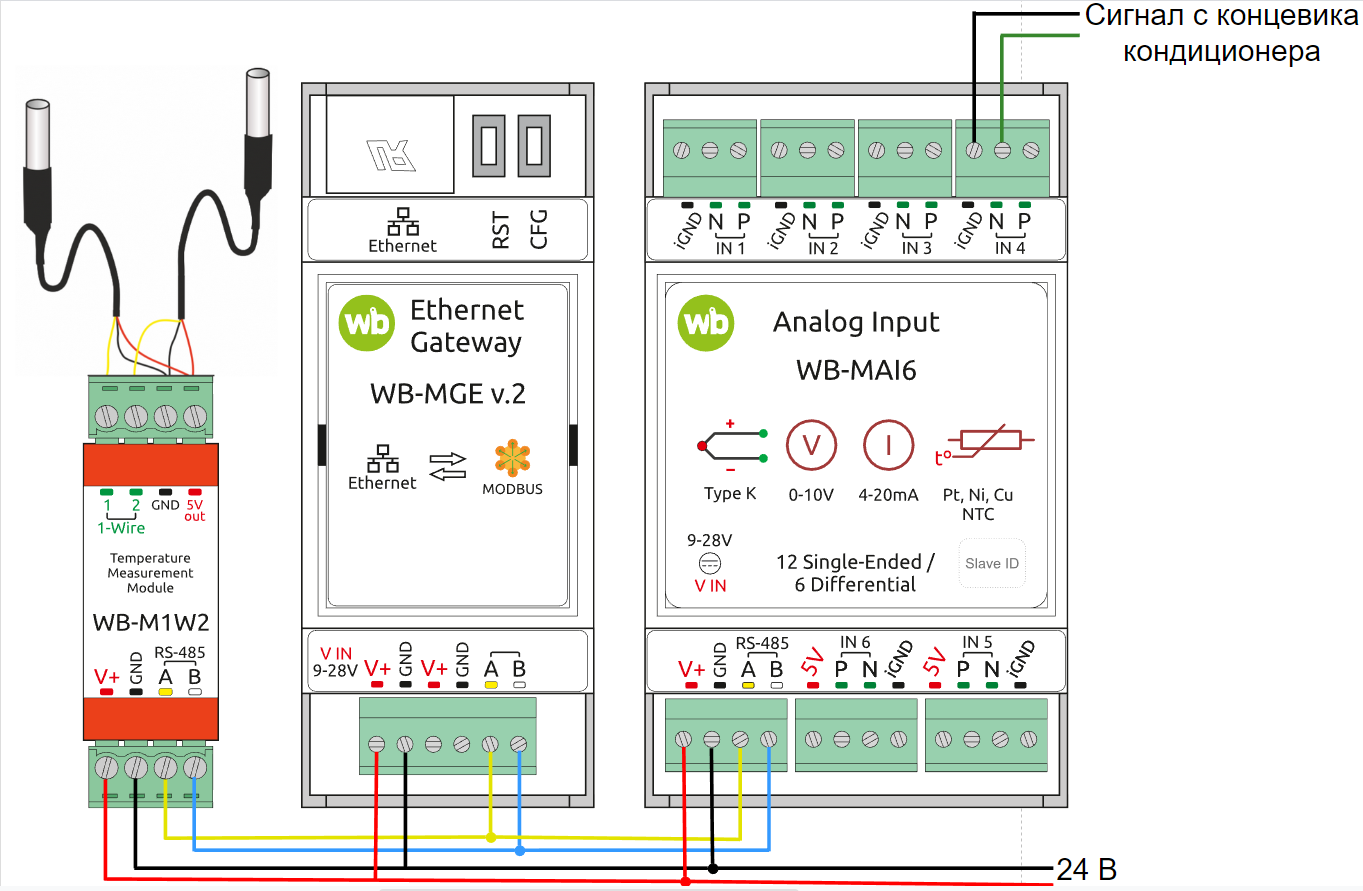 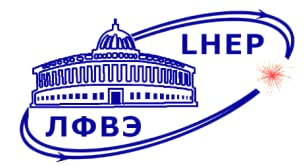 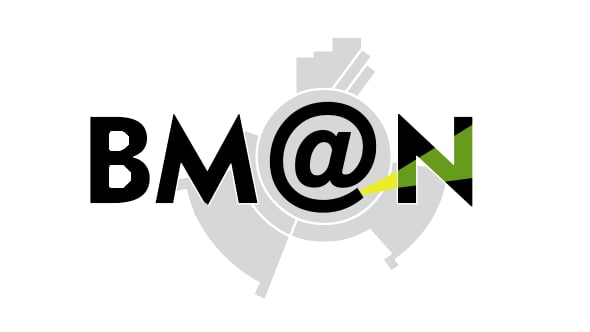 Conclusions
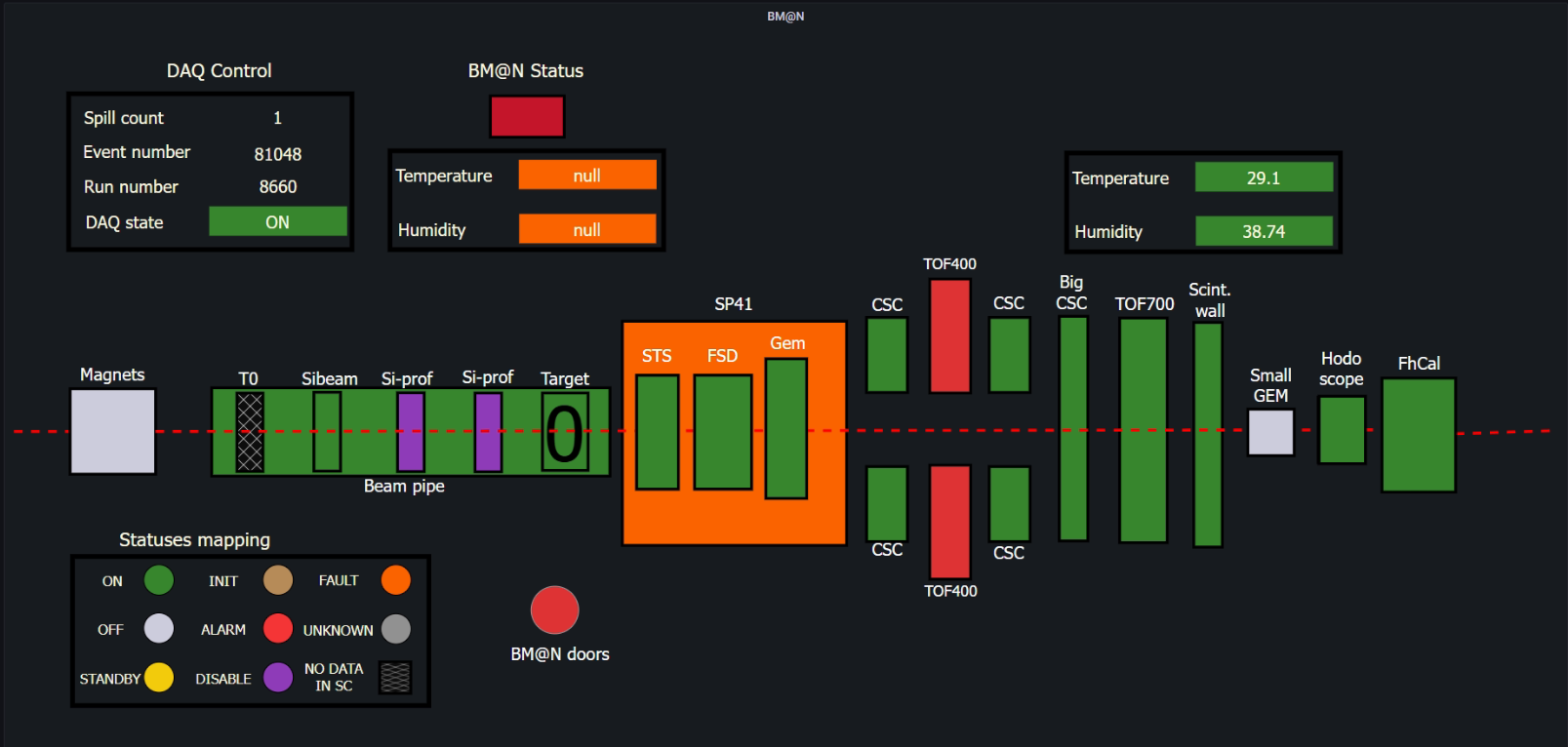 Thank You for attention!
FSD – Forward Silicon Detector
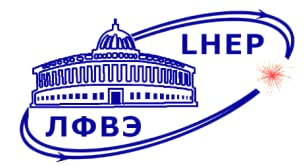 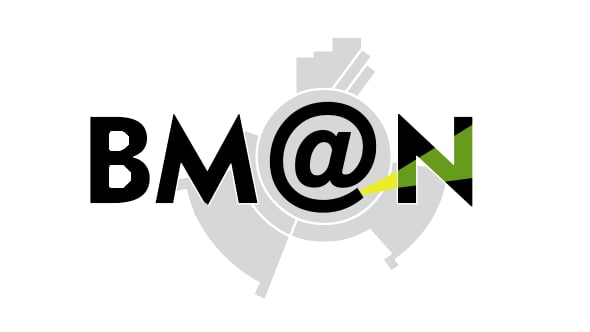 63
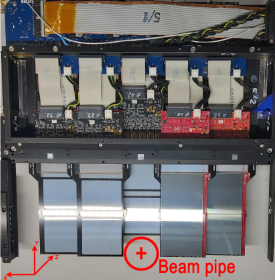 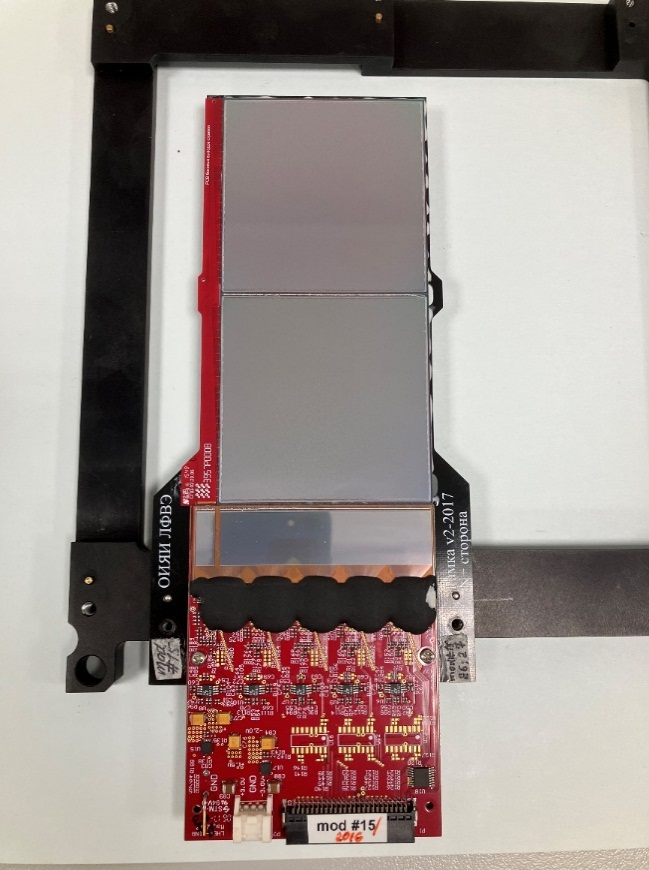 n+ side
639
0
63
p+ side
0
639
126
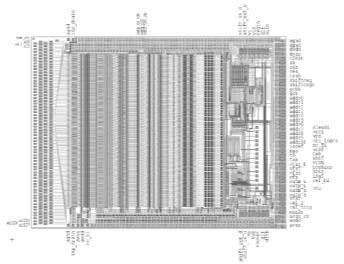 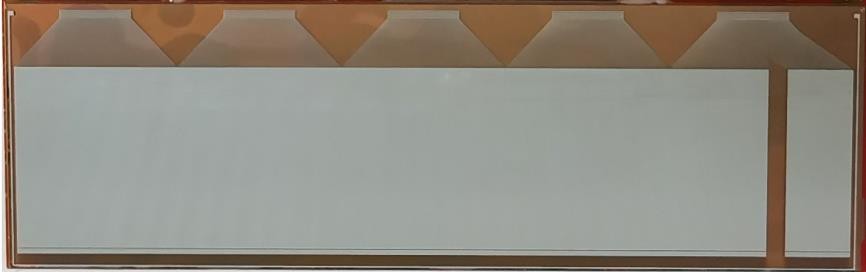 FEE board
ASIC VATAGP7.2 (5 chips on each side of module)
Number of CSA: 128 channels  Dynamic range: ±30 fC
Peaking time (slow/fast shaper): 500 ns/ 50ns  Noise (ENC): 70e +12e/pF (typ.)  Voltage supply: +1,5 V, -2,0 V
Gain from input to output buffer: 16,5 µA/fC  Output Serial analog multiplexer clock speed: 3,9 MHz
Power dissipation per channel: 2,2 mW
Pitch Adapter (n+) side
Number of channels: 640  Value of poly-Si resistors: ≈ 1 MΩ
Value of integrated capacitors: ≈ 120 pF  Capacitor working voltage: 100 V  Capacitor breakdown voltage: >150 V  Manufactured by ZNTC (Zelenograd)
Coordinate plane from double side Si-modules
7/12
[Speaker Notes: (сделать обозначения и показать стрелками)]
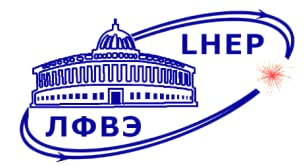 SiBT – Silicon Beam Tracker
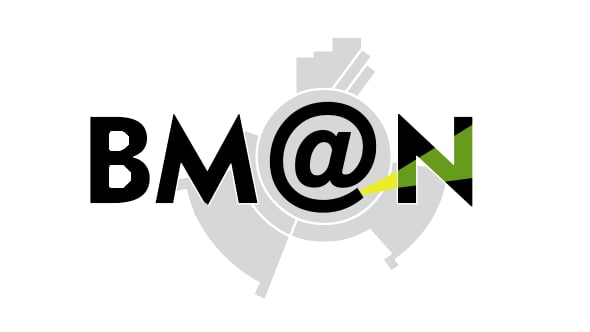 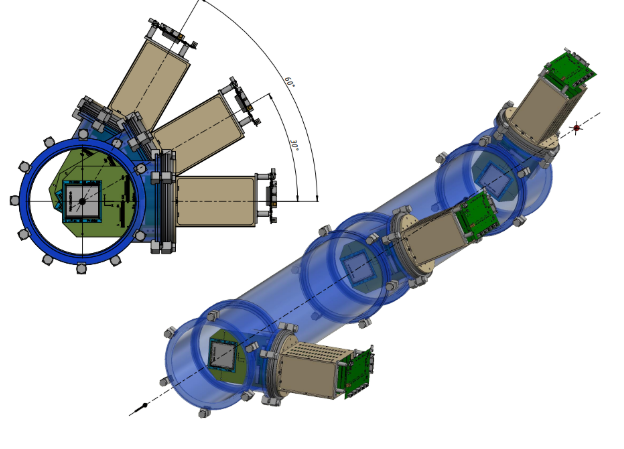 SiBT 3
SiBT 3
SiBT 2
SiBT 1
SiBT 2
SiBT 1
16/20